Statistics – O. R. 881Object Oriented Data Analysis
Steve Marron

Dept. of Statistics and Operations Research
University of North Carolina
Current Sections in Textbook
Today:
Section  9.1, 2.1, 9.2  

Next Class:
Section  9.2, 17.2
Last Class: Manifold Learning
Tenenbaum, et al (2000)

Reveals
Two
Interesting
Modes Of 
Variation
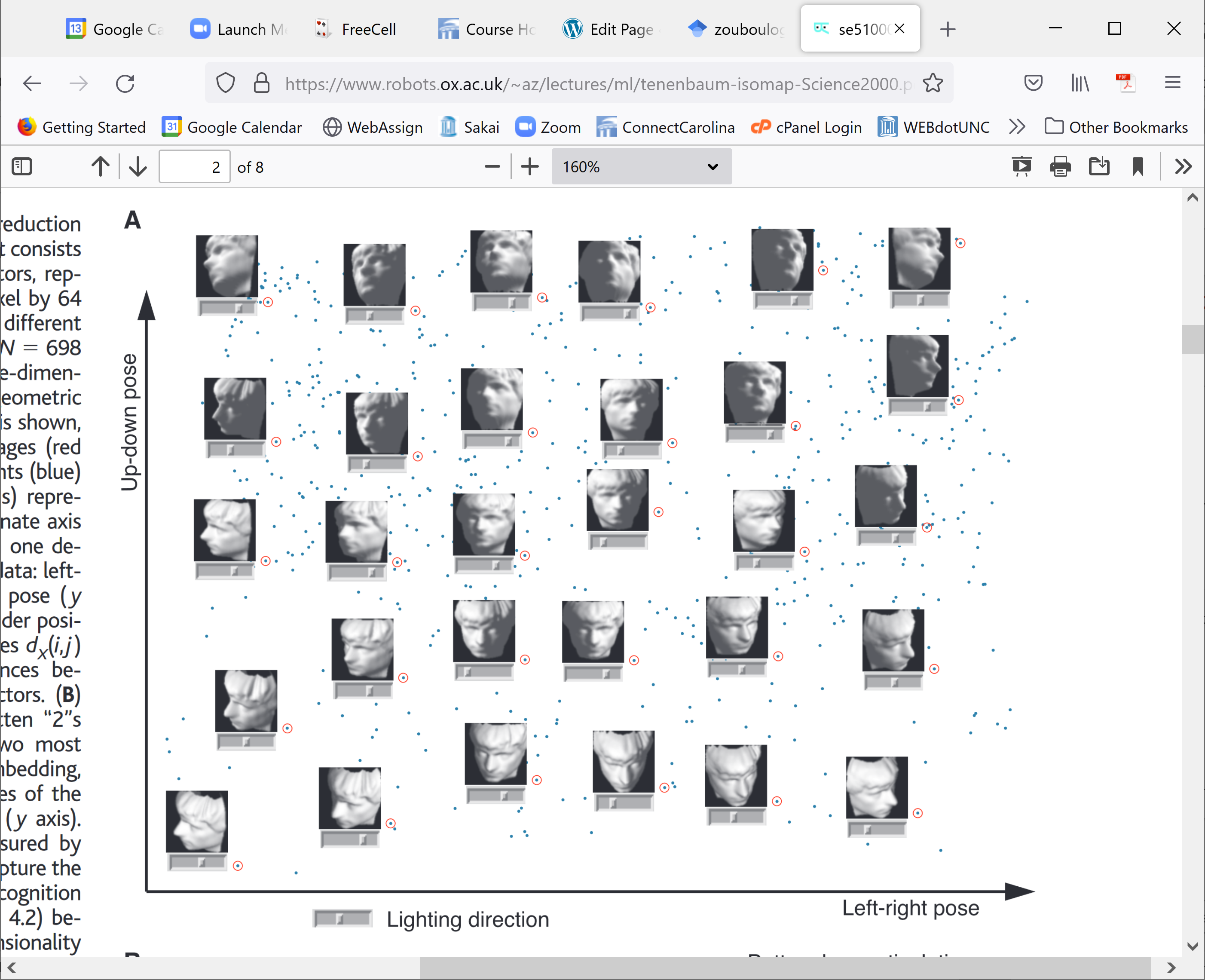 Last Class: 1st Principal Curve
Linear Reg’n

Proj’s Reg’n

Usual Smooth

Princ’l Curve
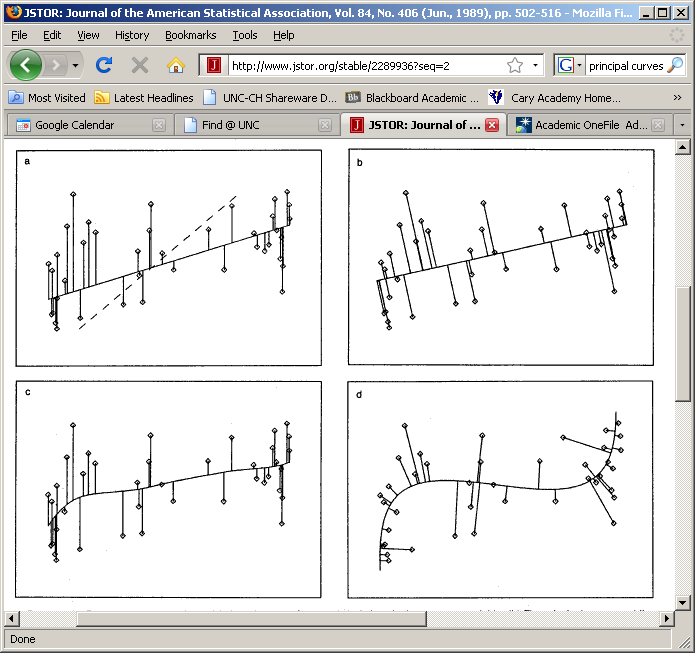 Last Class: Manifold Learning
Key Component:
	Principal Surfaces
LeBlanc & Tibshirani (1996)

Challenge:
	Can have any dimensional surface,
    But how to nest???

Proposal:    Backwards Approach
Last Class: Interesting Question
Why does backwards PC seem easier?

An Attractive Answer:
James Damon, UNC Mathematics

Key Idea:    Express Backwards PCA as
Nested Series of Constraints
Last Class: Backwards PCA
Define Nested Spaces via Constraints
Backwards PCA
Principal Nested Spheres
Principal Surfaces
Other Manifold Data Spaces
Sub-Manifold Constraints??
(Algebraic Geometry)
Last Class: Cov. Mat. Data Objects
Motivation:   Diffusion Tensor Imaging (DTI)


Variation on Magnetic Resonance Imaging

Major Goal:   Map Brain Connectivity
By Finding “Fibers”
Text:  Sec 8.7
Basser et al. (1994)
Last Class: Cov. Mat. Data Objects
Variation Expressed as Covariance Matrices
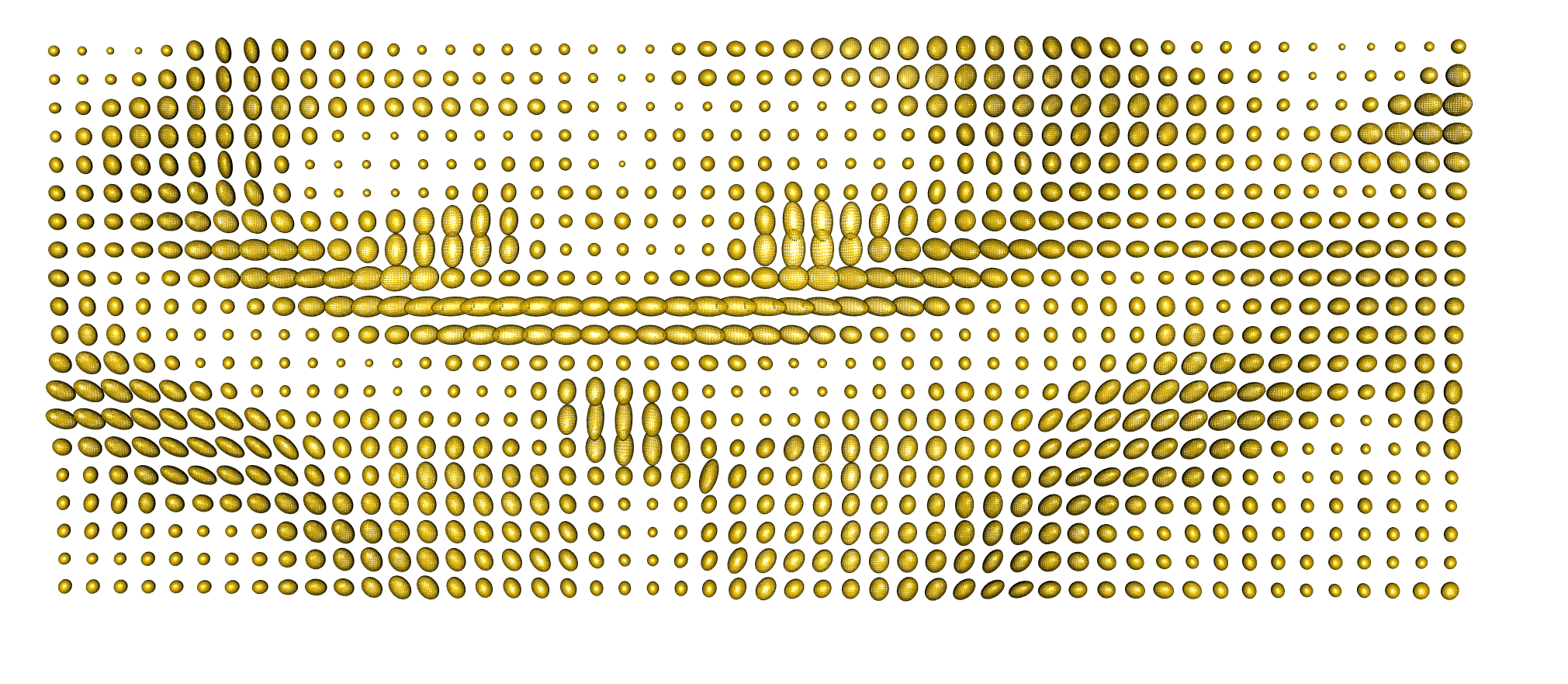 One Slice, from One Person’s Brain
Last Class: Cov. Mat. Data Objects
Important Point:    Choice of Metric Matters
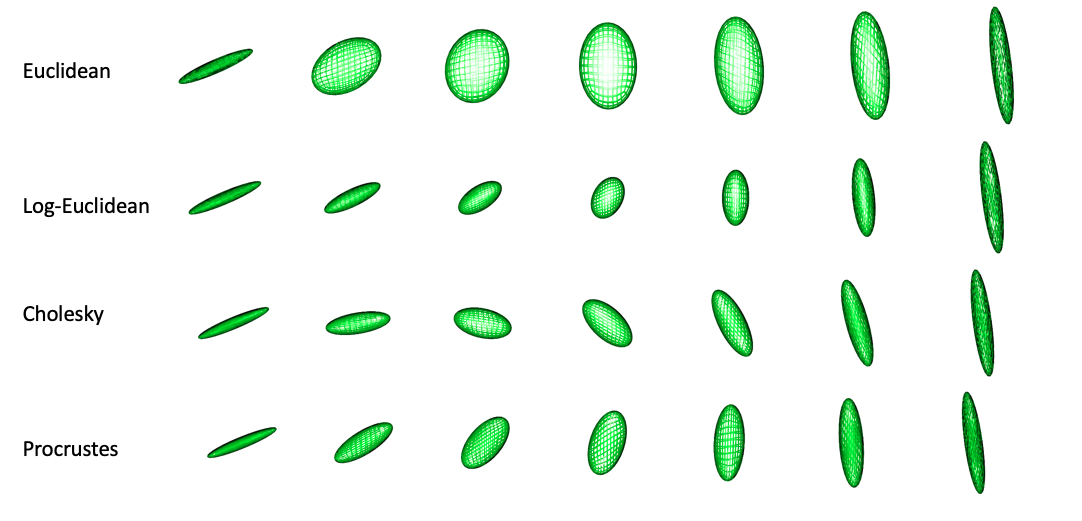 Even Wildly Different Paths!
Last Class: Cov. Mat. Data Objects
Last Class: OODA Big Picture
Text:  Chp. 9
New Topic:
Curve Registration
(Amplitude – Phase Variation)

Main Reference:
Srivastava et al (2011)
Interesting Aside:  Never Published
Beyond ArXiv, yet 197 Google Citations
Last Class: Motivating Example
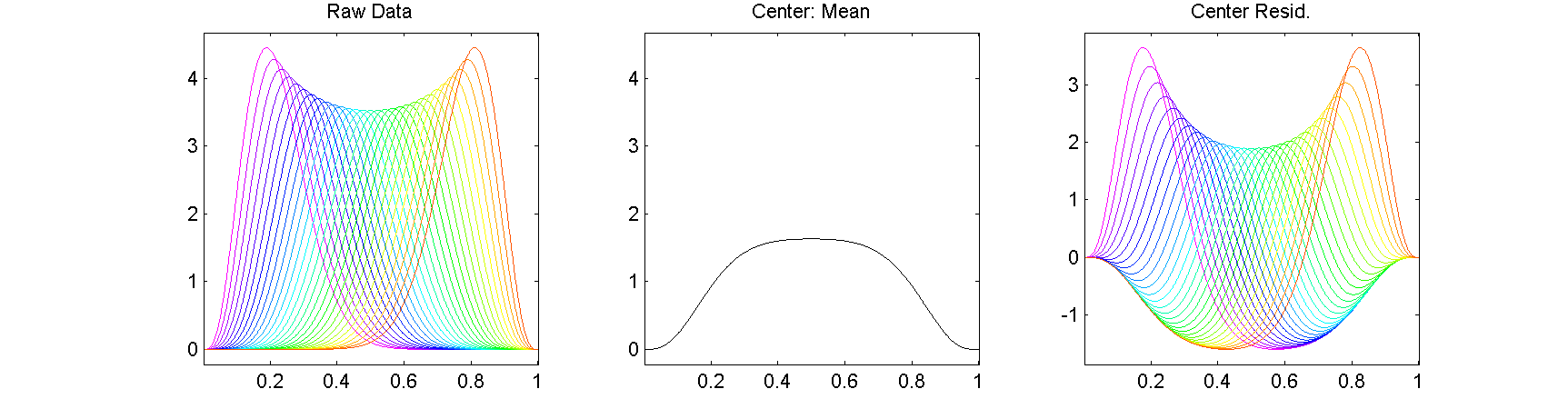 Shifted Betas 
Example PCA
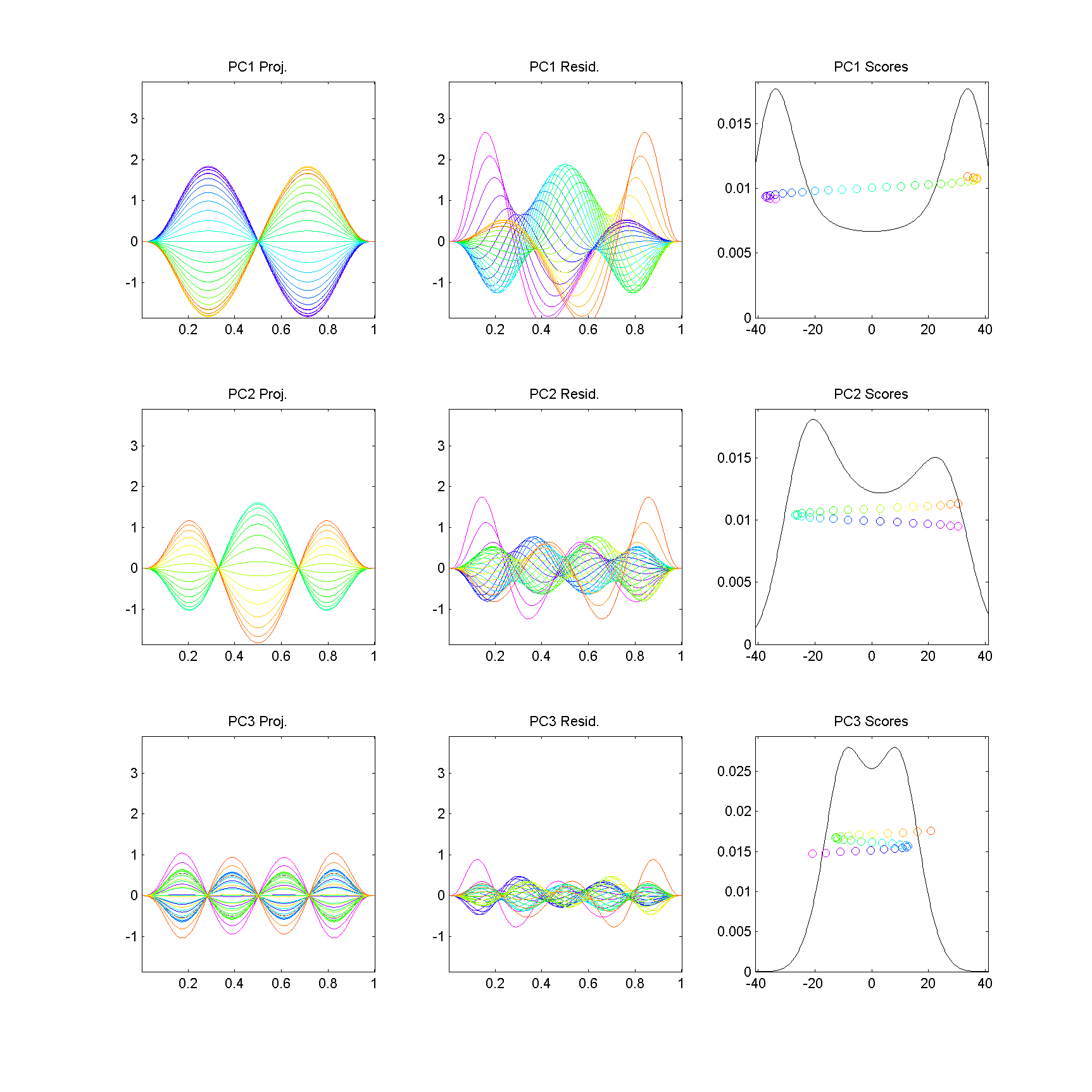 Hard to Interpret 1st Mode
Yet Scores Seem Sensible
Conclusion:  PCA 
Modes of Variation
Yield Poor Insights
About Phase
Similar for Other Modes
Looks Like Harmonics
From Fourier Theory
Is There a Sturm-
Liouville Theory?
Last Class: General Amp - Phase Context
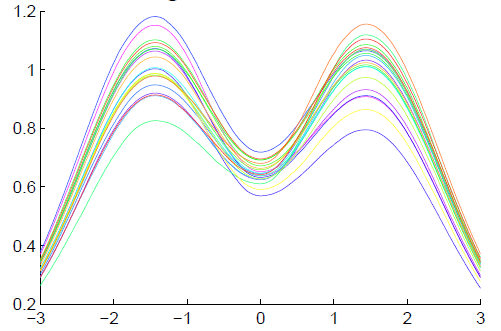 Appropriate
Mathematical
Framework?
                                      Vertical Variation


			   Horiz’l
			    Var’n
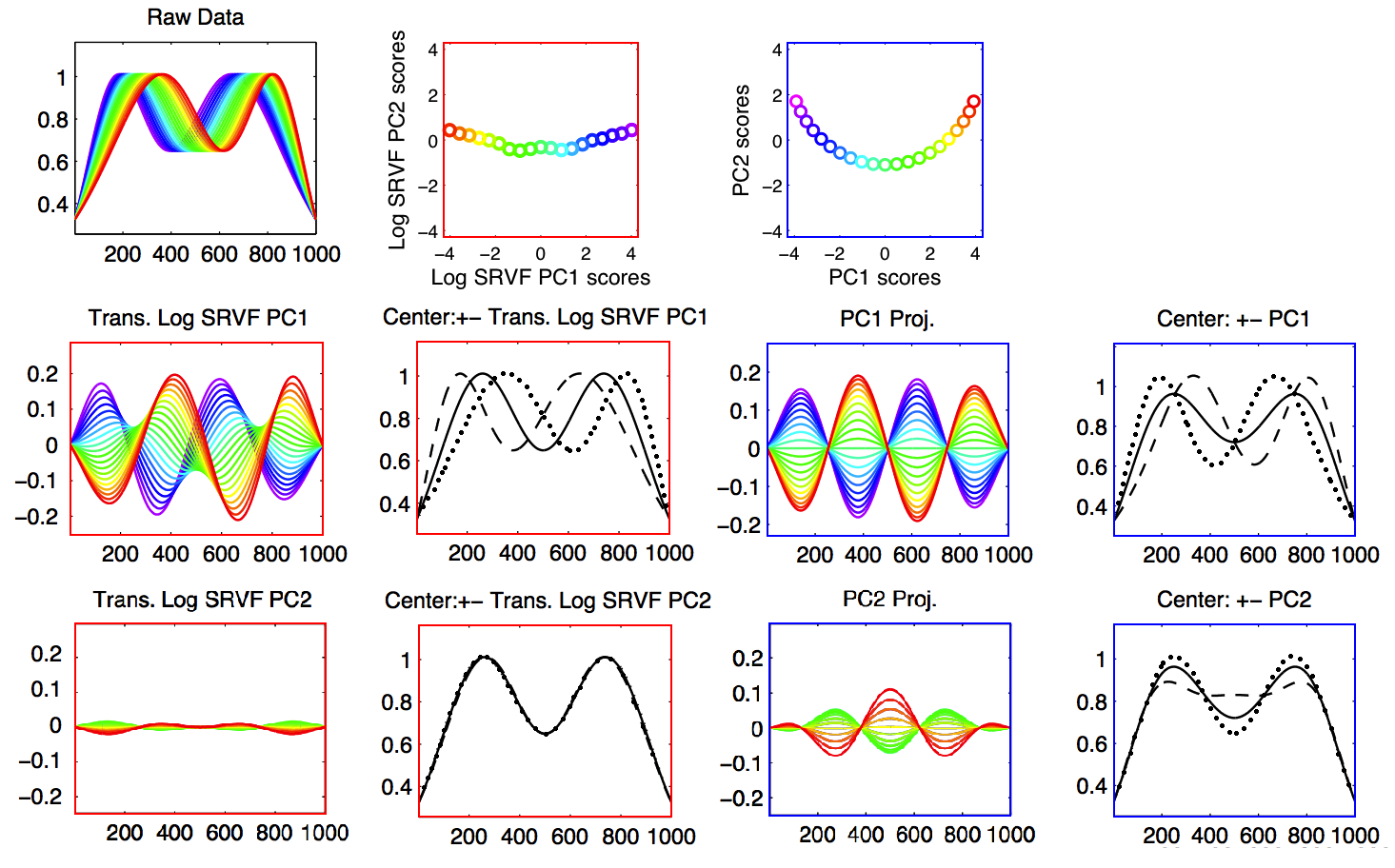 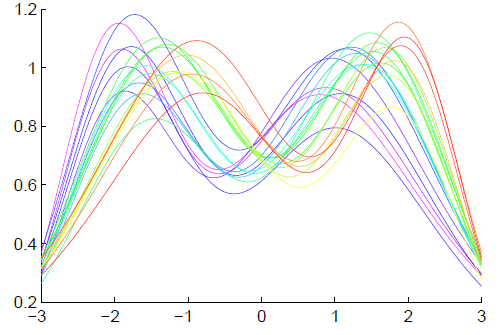 Last Class: Time Warping
Foundational Concept for Curve Registration

Think Stretch & Compress Horizontal Axis

Mathematical Basis:
Diffeomorphisms
Last Class: Time Warping
Last Class: Data Objects I
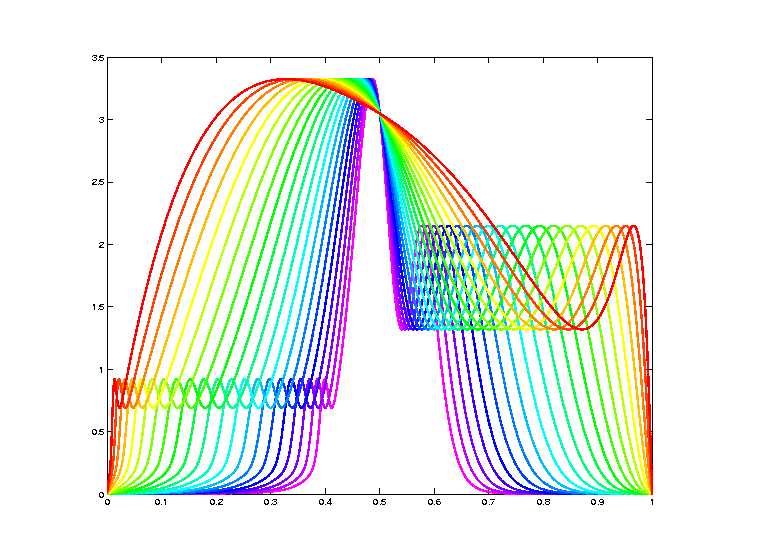 Last Class: Metrics in Curve Sp.
General Strategy:
Find Metric on Equivalence Classes

Start with Warp Invariant Metric on Curves
		& Extend
Metrics in Curve Space
Metrics in Curve Space
Metrics in Curve Space
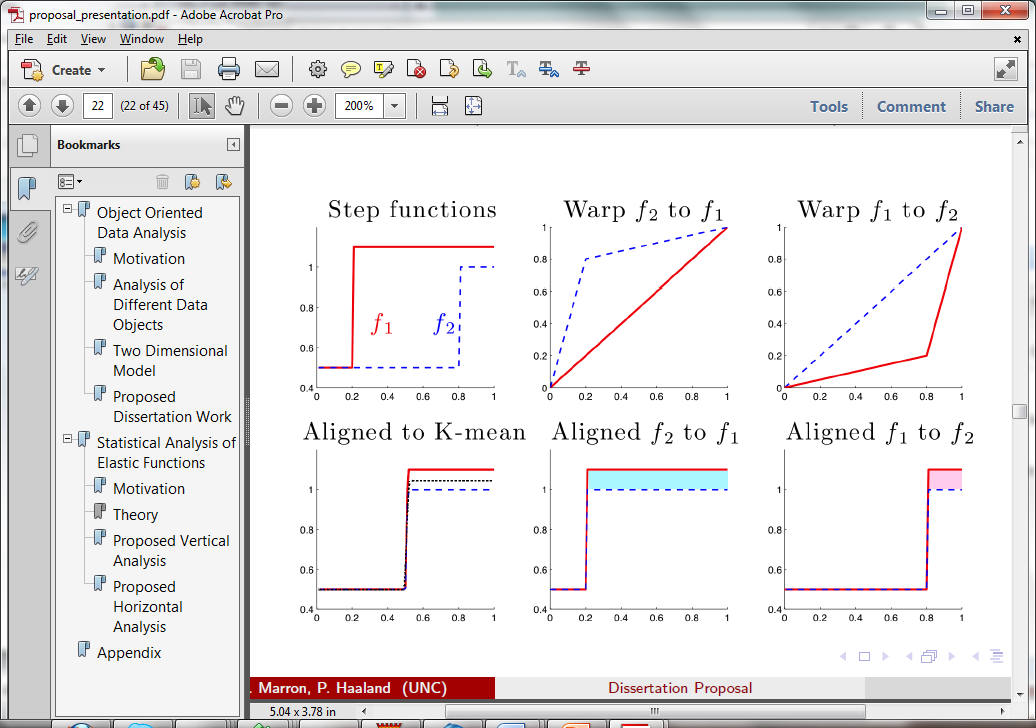 Metrics in Curve Space
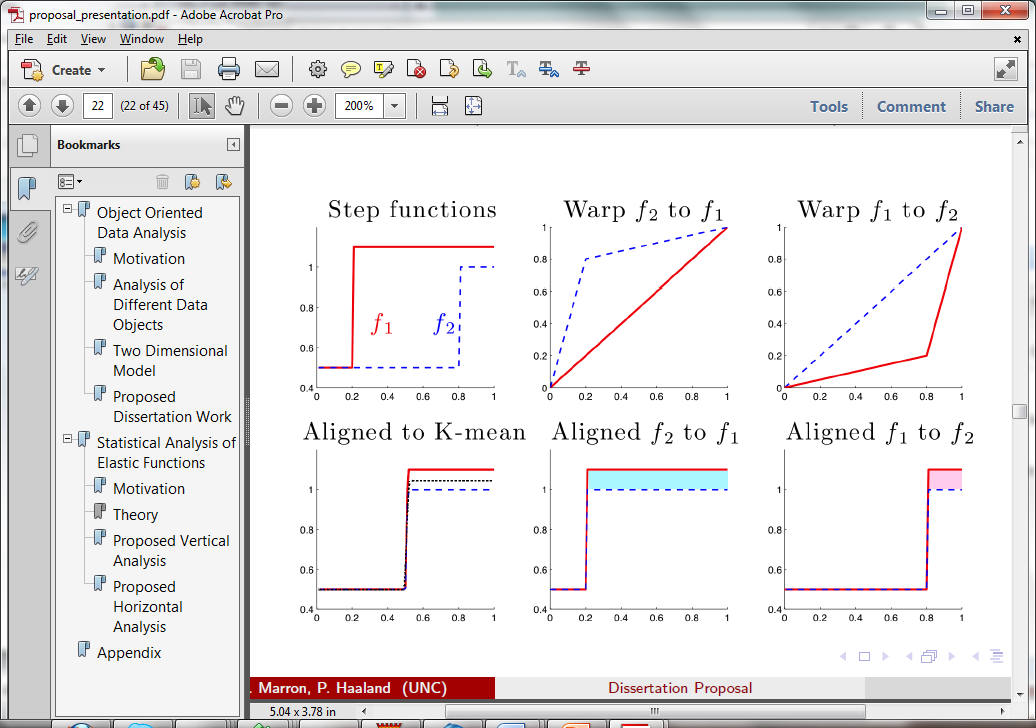 But There is a
Good Answer,
Explained Later
Metrics in Curve Space
General Strategy Again:
Find Metric on Equivalence Classes

Start with Warp Invariant Metric on Curves
		& Extend
Metrics in Curve Space
Metrics in Curve Space
Metrics in Curve Space
Rao (1945)
Deeper Theory:
Amari (1985)
Metrics in Curve Space
Signed Version
Of Square Root
Derivative
Metrics in Curve Space
Metrics in Curve Space
Metrics in Curve Space
Metrics in Curve Space
Homework 5
Due:  Mar. 7, 
12:30AM
Metrics in Curve Space
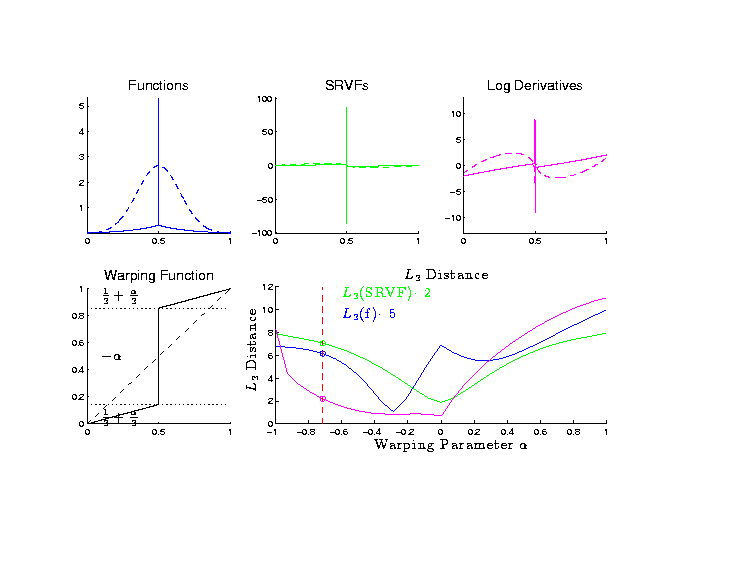 Why 
square 
roots?


Thanks to 
Xiaosun Lu
Metrics in Curve Space
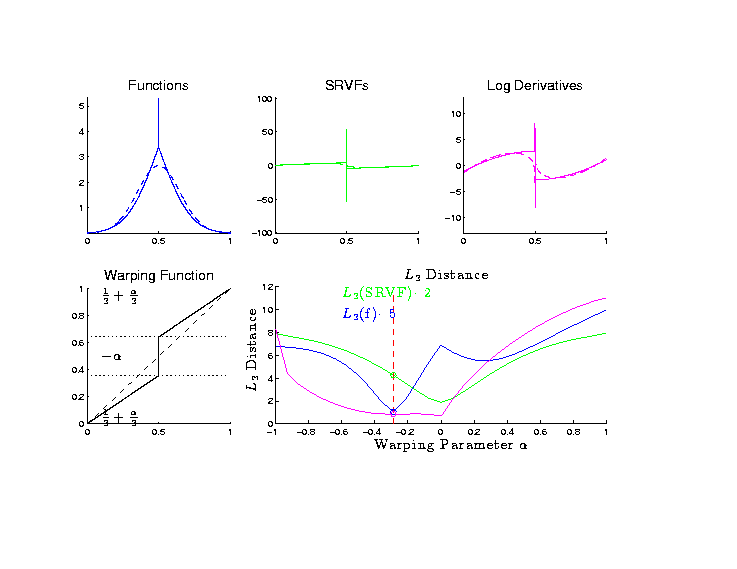 Why 
square 
roots?
Metrics in Curve Space
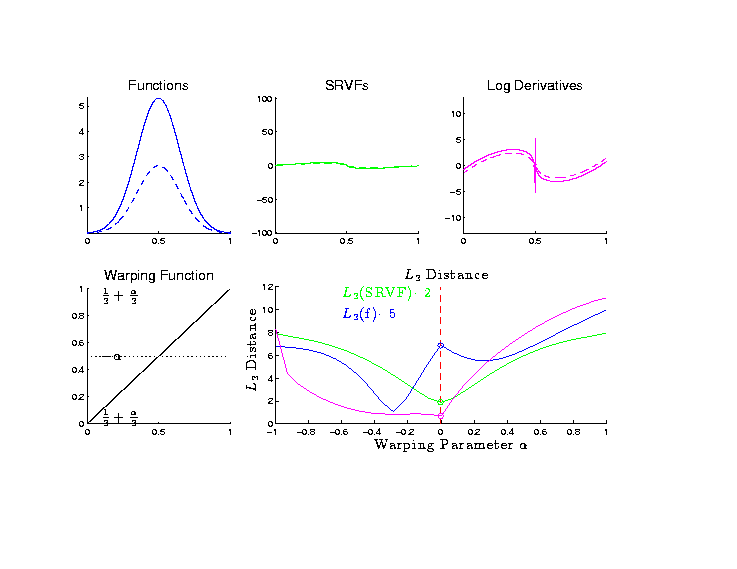 Why 
square 
roots?
Metrics in Curve Space
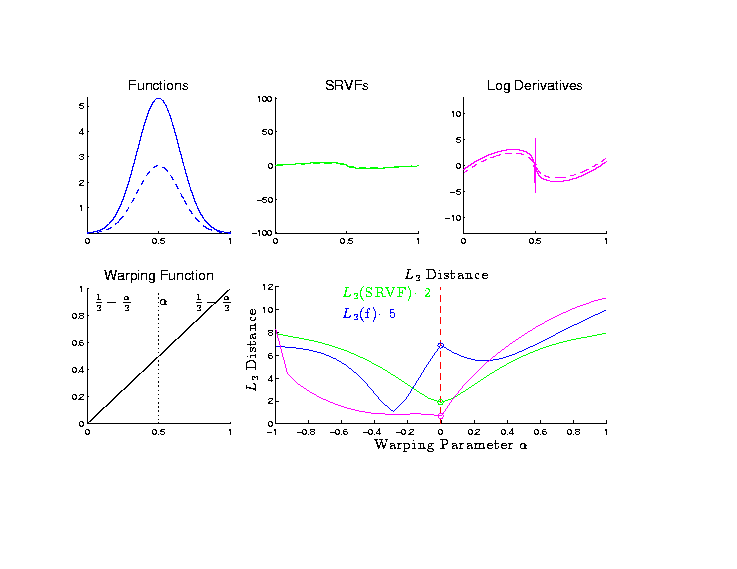 Why 
square 
roots?
Metrics in Curve Space
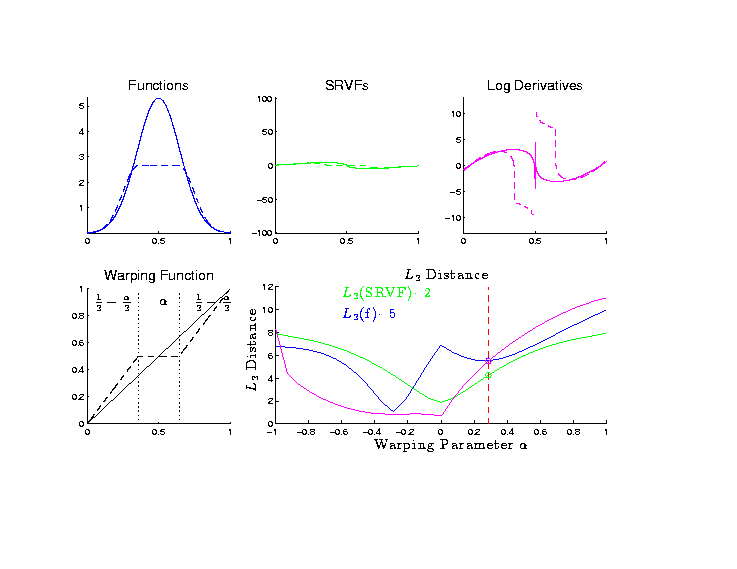 Why 
square 
roots?
Metrics in Curve Space
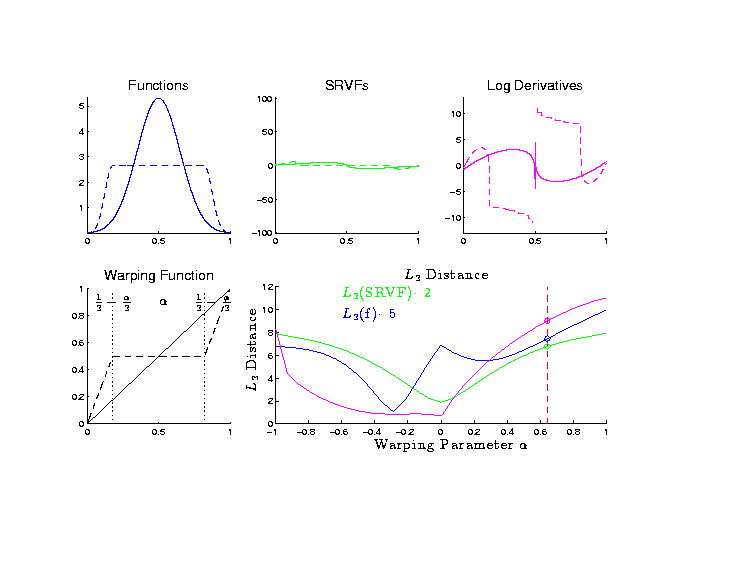 Why 
square 
roots?
Metrics in Curve Space
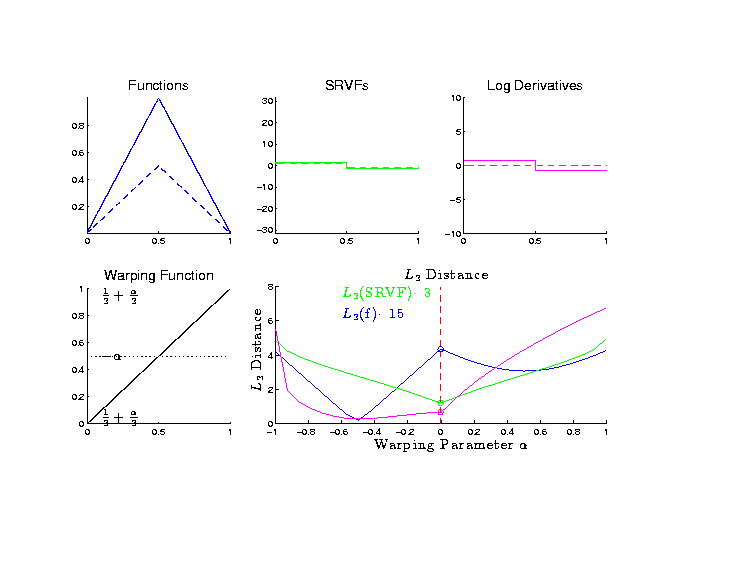 Why 
square 
roots?
Metrics in Curve Space
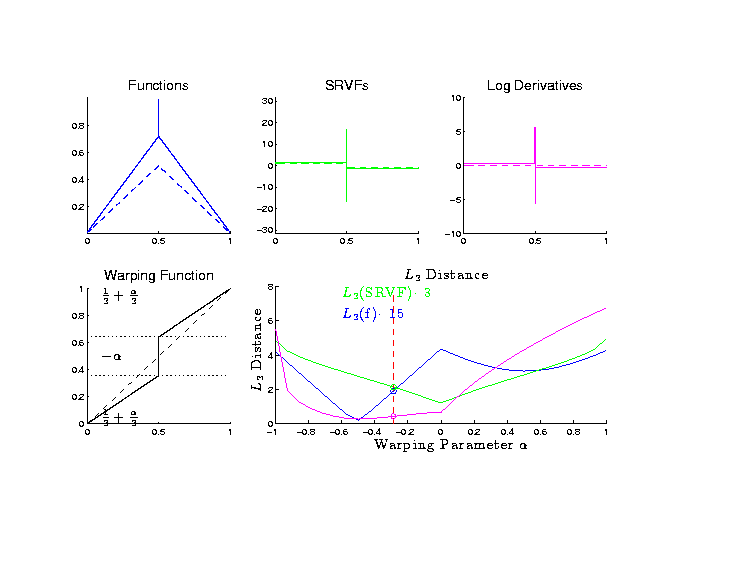 Why 
square 
roots?
Metrics in Curve Space
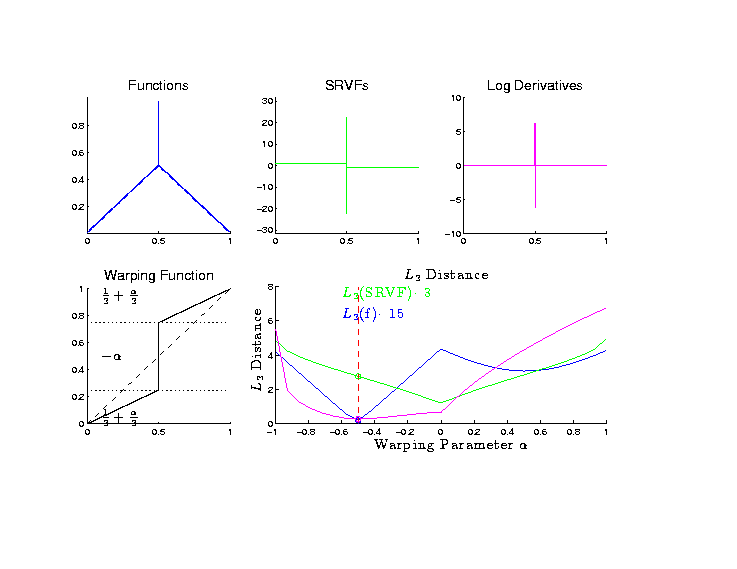 Why 
square 
roots?
Metrics in Curve Space
Why 
square 
roots?             Dislikes Pinching
Focusses Well On
Peaks of Unequal Height
Metrics in Curve Quotient Space
Above was Invariance for Individual Curves
Now extend to:
 Equivalence Classes of Curves
 I.e. Orbits as Data Objects
 I.e.  Define Metric on Quotient Space
Metrics in Curve Quotient Space
Homework 5
Due:  Mar. 7, 
12:30AM
Homework 5
Due:  Mar. 7, 
12:30AM
Mean in Curve Quotient Space
Benefit of a Metric:
Allows Definition of a “Mean”
 Fréchet Mean
 Geodesic Mean
 Barycenter
 Karcher Mean
Nomenclature
Objected to by
Karcher (2014)
Mean in Curve Quotient Space
Mean in Curve Quotient Space
Mean in Curve Quotient Space
Mean in Curve Quotient Space
Mean in Curve Quotient Space
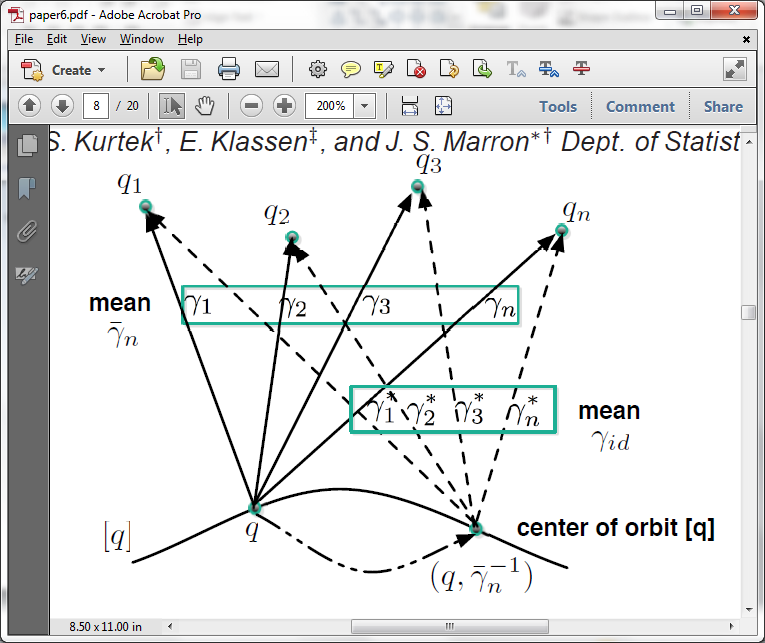 Thanks to Anuj Srivastava
Metrics in Curve Space
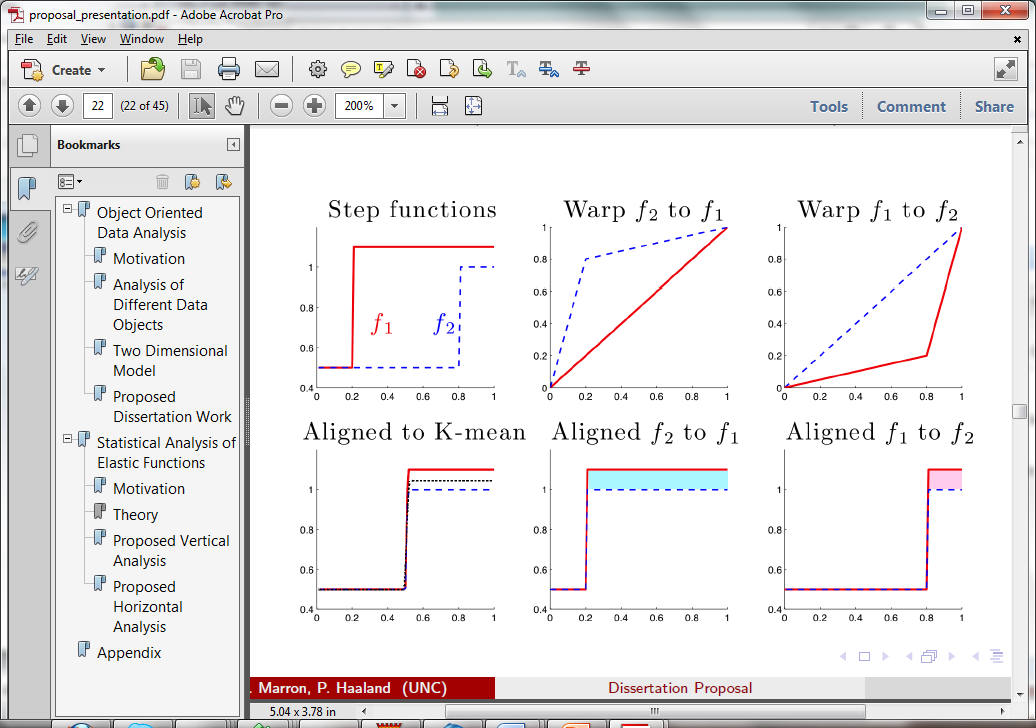 This Is Best
Representer
Of Karcher Mean
Shifted Betas Example
Recall
From
Above
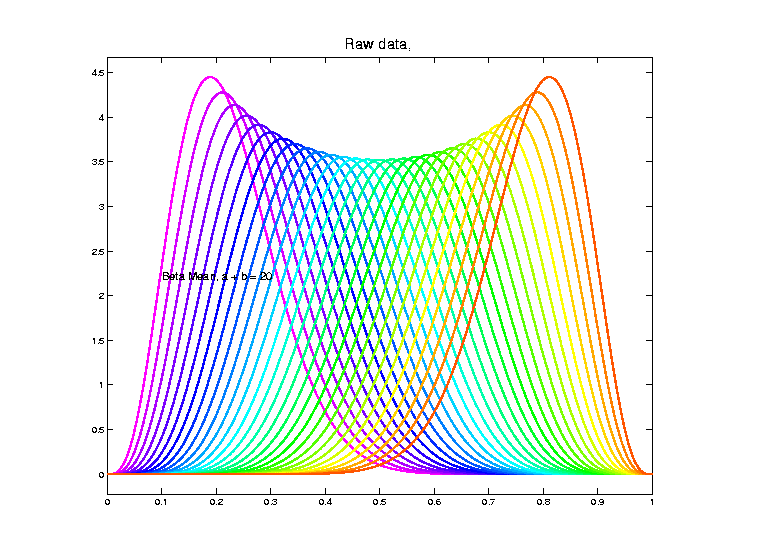 Shifted Betas Example
Estimated
Warps

(Note:
Represented
With Karcher
Mean At 
Identity)
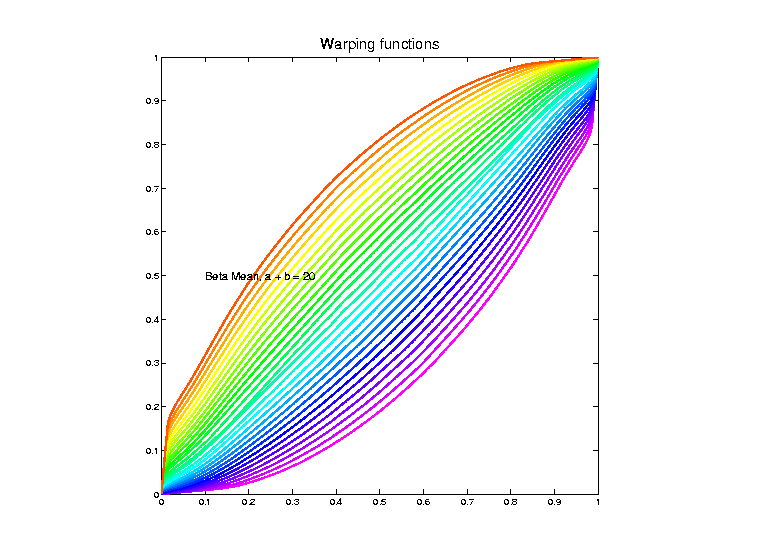 Mean in Curve Quotient Space
More Data Objects
Data Objects I
More Data Objects
Data Objects II
~ Kendall’s Shapes
More Data Objects
Data Objects III
~ Chang’s Transfo’s
More Data Objects
Functional Data Analysis
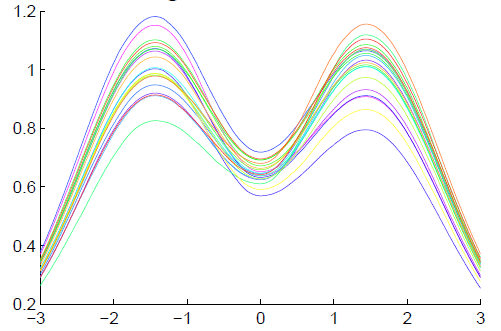 Insightful
Decomposition

                                      Vertical Variation


			   Horiz’l
			    Var’n
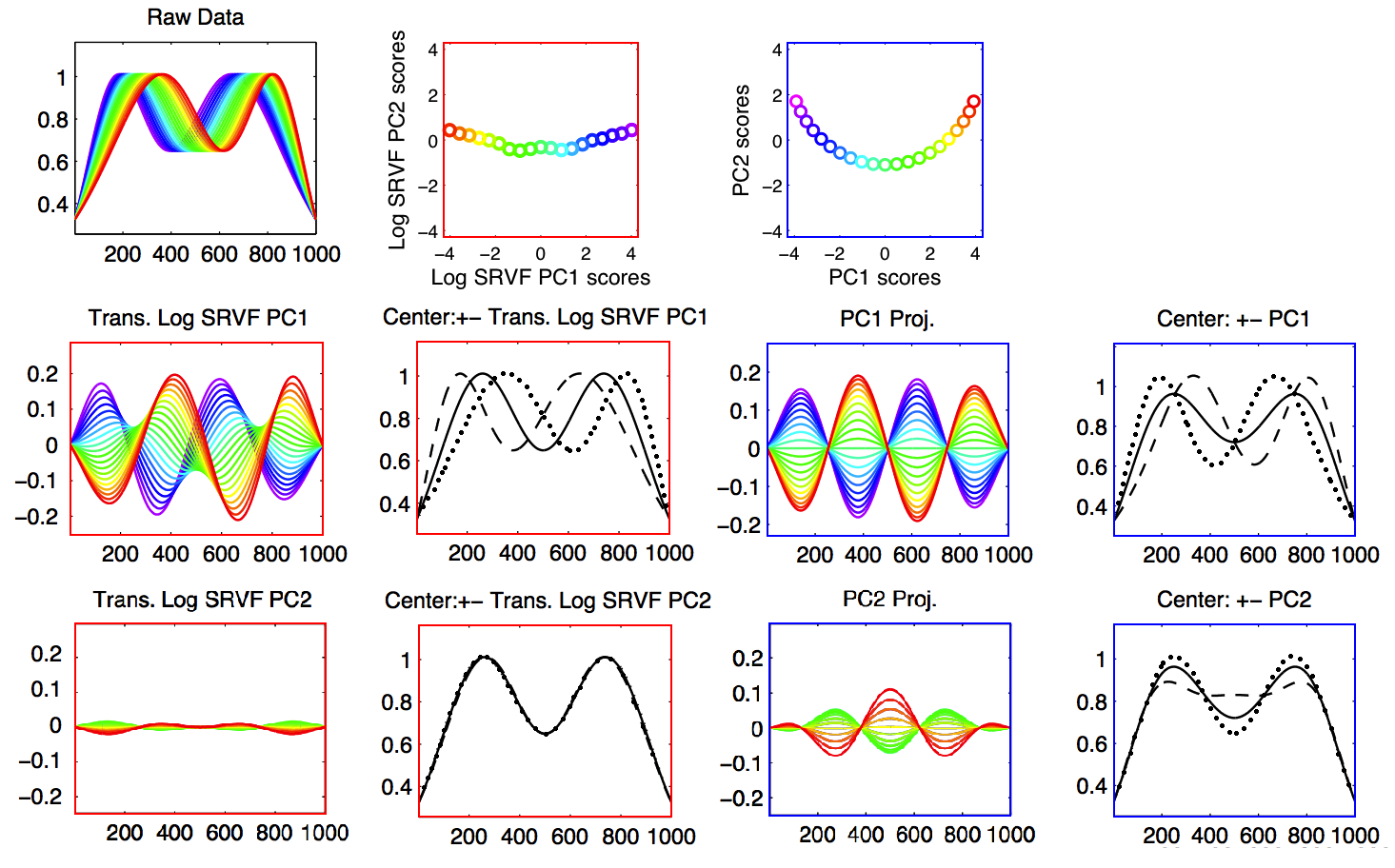 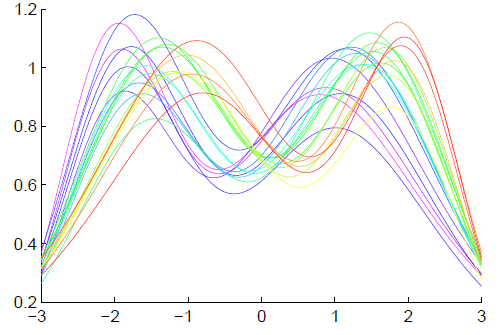 Computation
Actual Mathematics is More Complicated

See Section 9.1.3 of Text For Full Details
Including Corresponding Phase Distance
Particularly
Accessible Source
Numeric Computation
Several Variations of 
Dynamic Programming

Done by Eric Klassen, Wei Wu

R, Python, Matlab Software:    Tucker (2024)
Shifted Betas Example
Raw 
Data

Both
Horizontal
And
Vertical
Variation
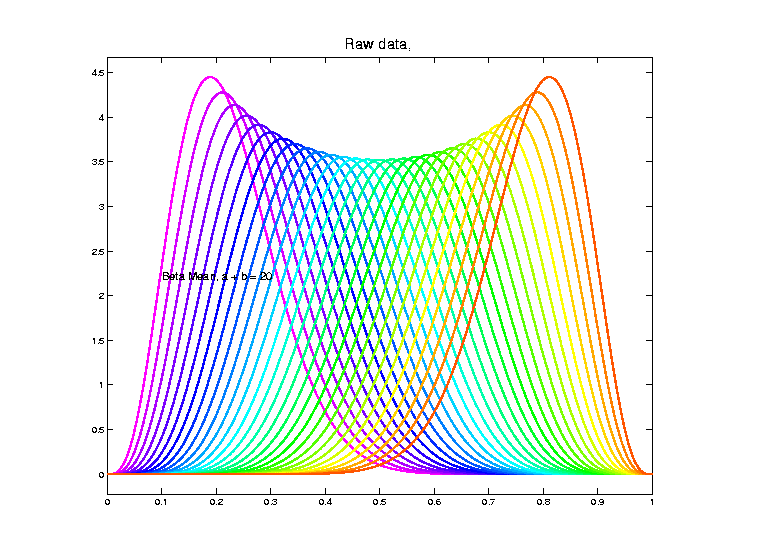 Visualization
Shifted Betas Example
Aligned
Curves

(Clear
1-d
Vertical
Var’n)
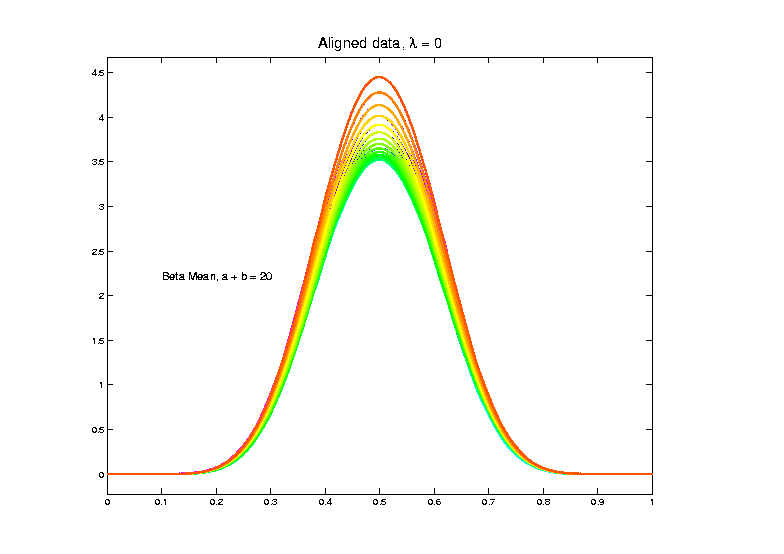 Only Half of
Colors Due to 
Exact Overlay
Shifted Betas Example
Back and Forth Scores
Aligned
Curve
PCA
Projections

All Var’n
In 1st
Component
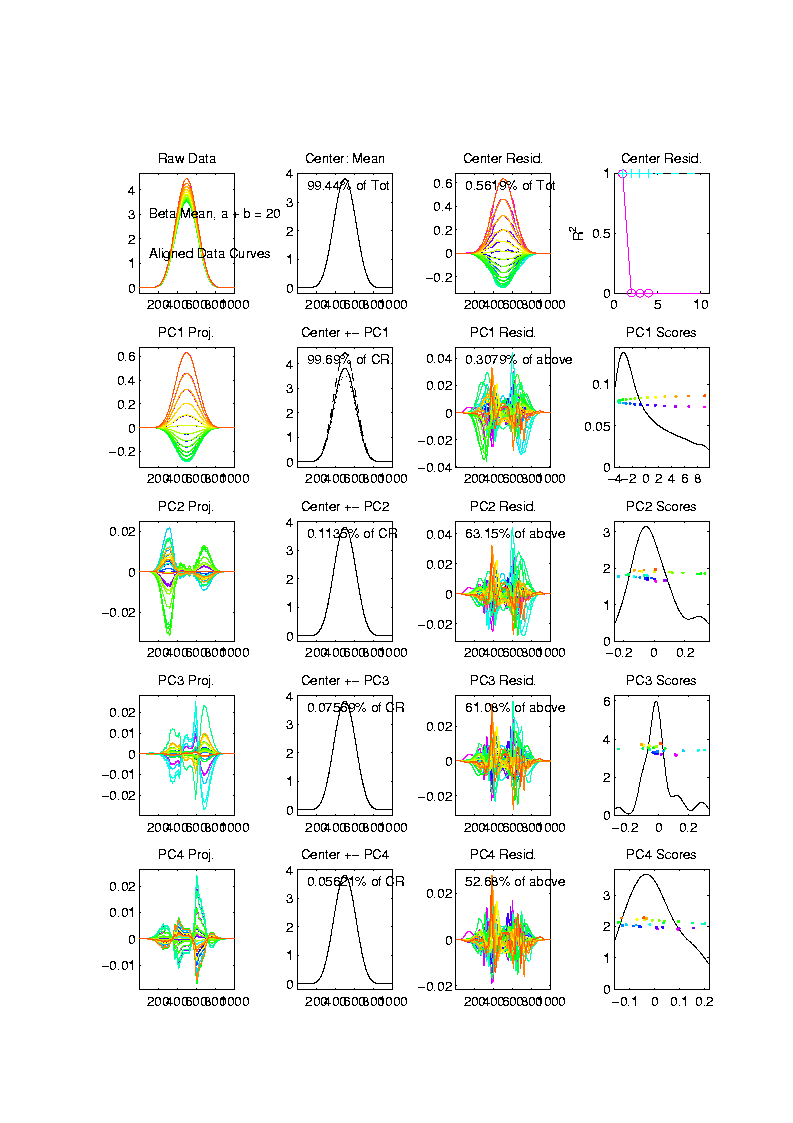 Visualization
Shifted Betas Example
Raw 
Data

Both
Horizontal
And
Vertical
Variation
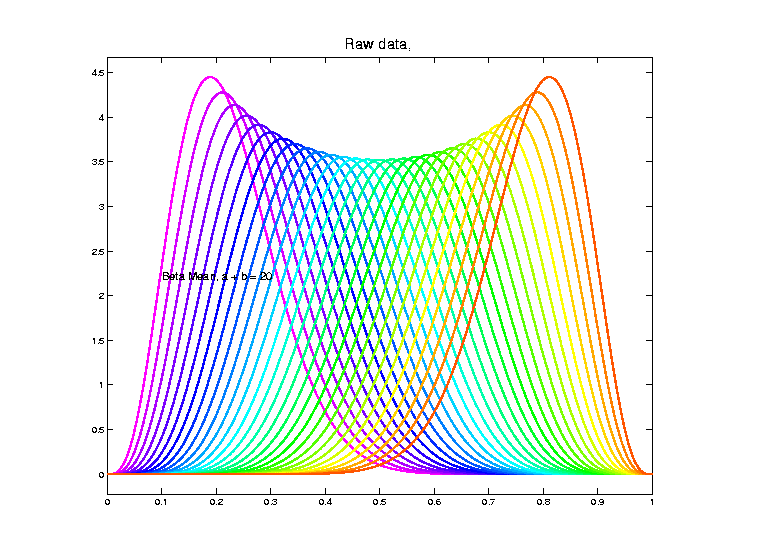 Shifted Betas Example
Estimated
Warps
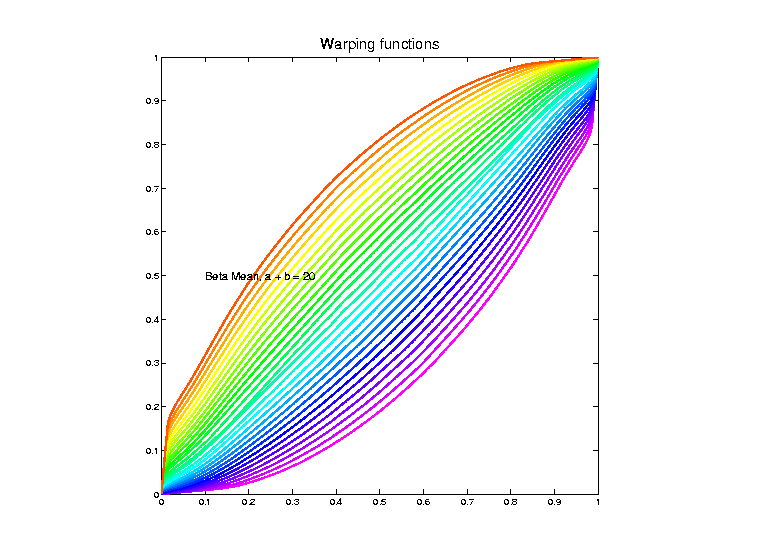 Shifted Betas Example
Warps,
PC
Projections
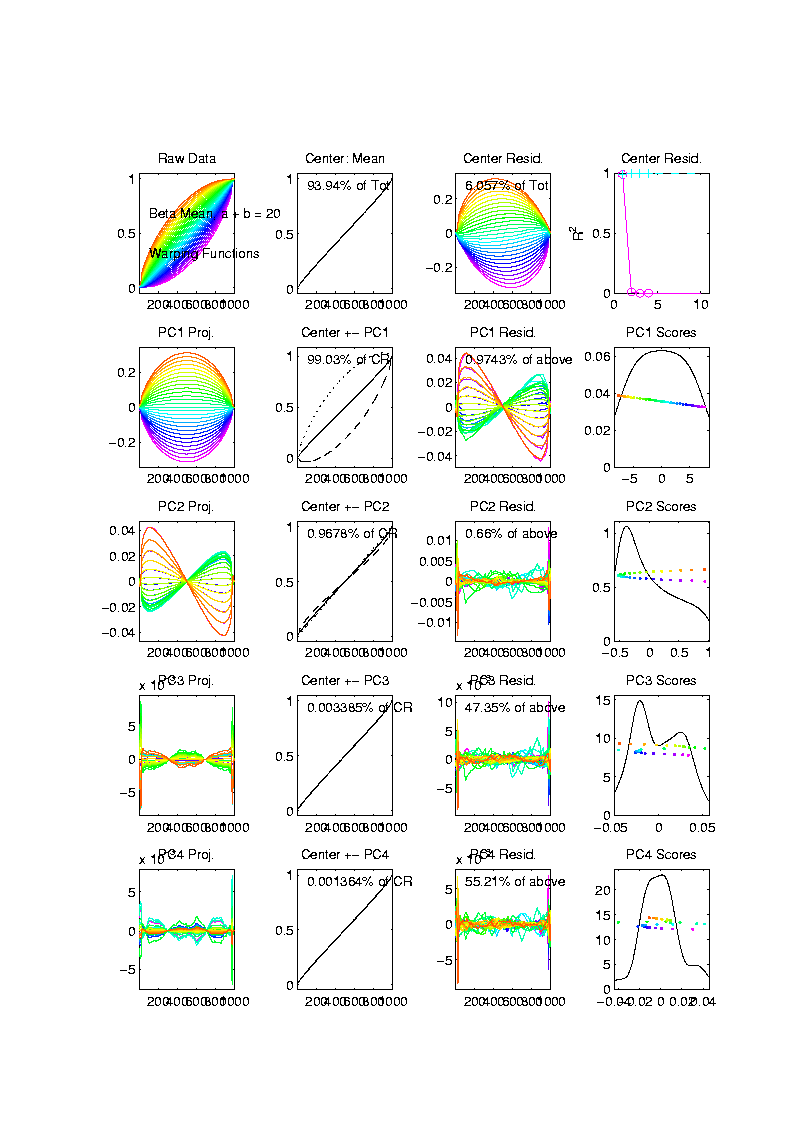 Shifted Betas Example
Warps,
PC
Projections

Mostly
1st PC
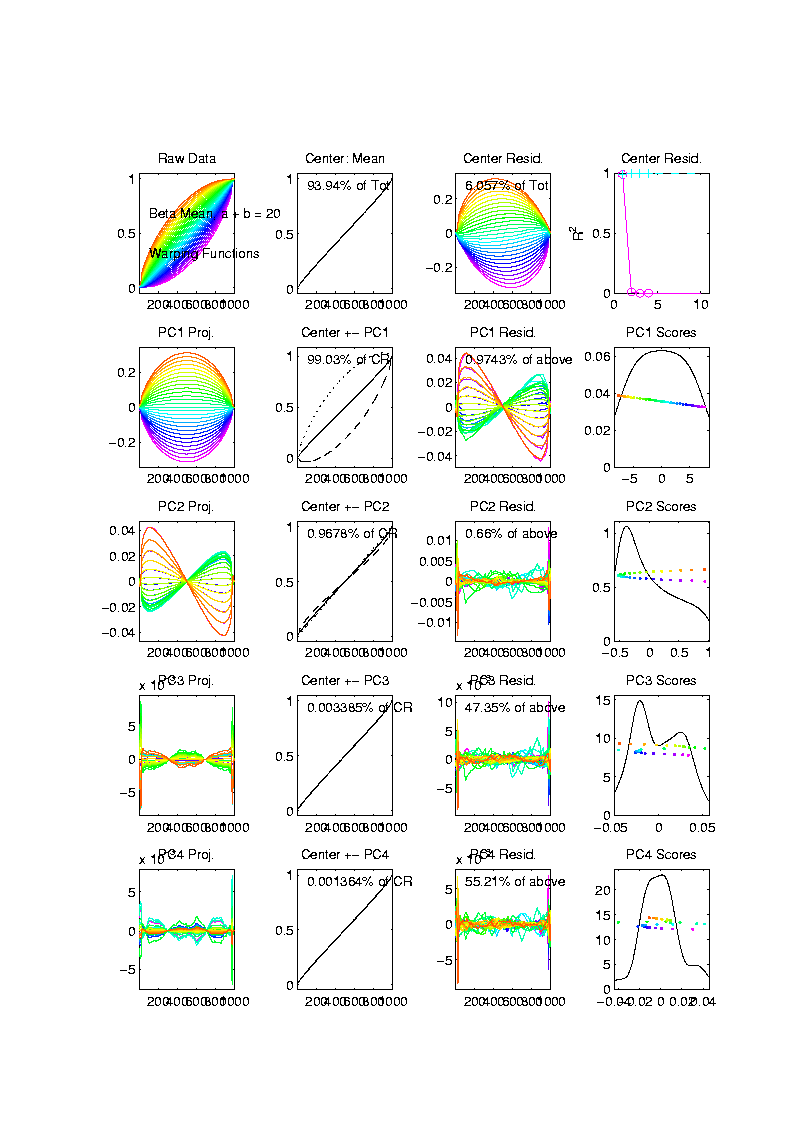 Shifted Betas Example
Back and Forth Scores
Warps,
PC
Projections

Mostly
1st PC,
But 2nd
Helps Some
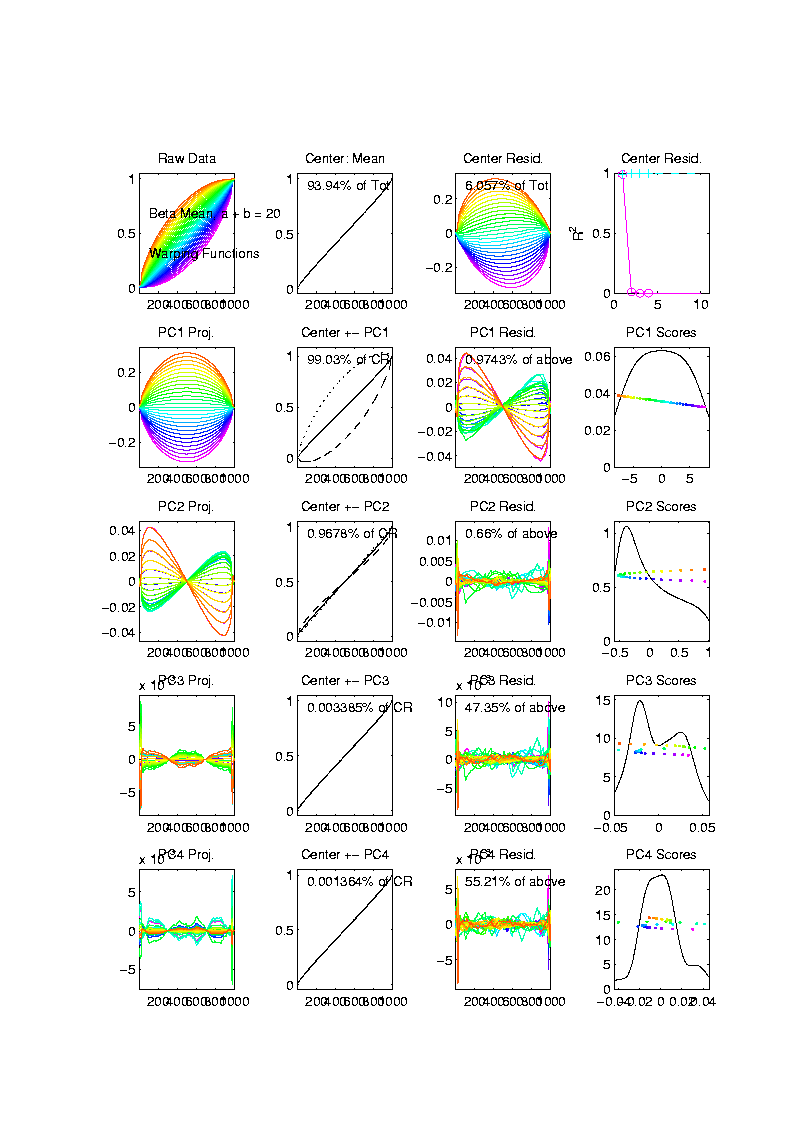 Captures Varying Widths
Shifted Betas Example
Warps,
PC
Projections


Rest is
Not
Important
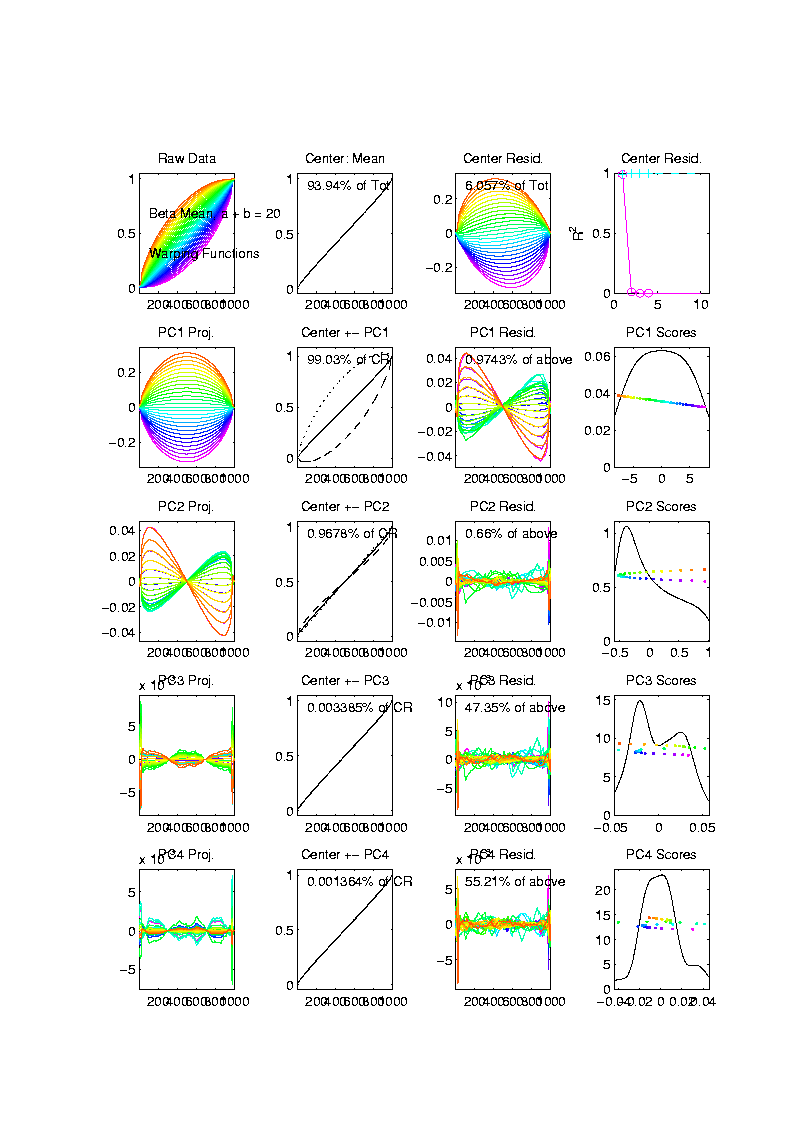 Shifted Betas Example
Horizontal Var’n Visualization Challenge:
(Complicated) Warps Hard to Interpret

Approach:
Apply Inverse Warps to Template Mean
                   (PCA components)
Shifted Betas Example
Inverse 
Warp
Compon’ts
(+ Mean)
Applied to
Template
Mean
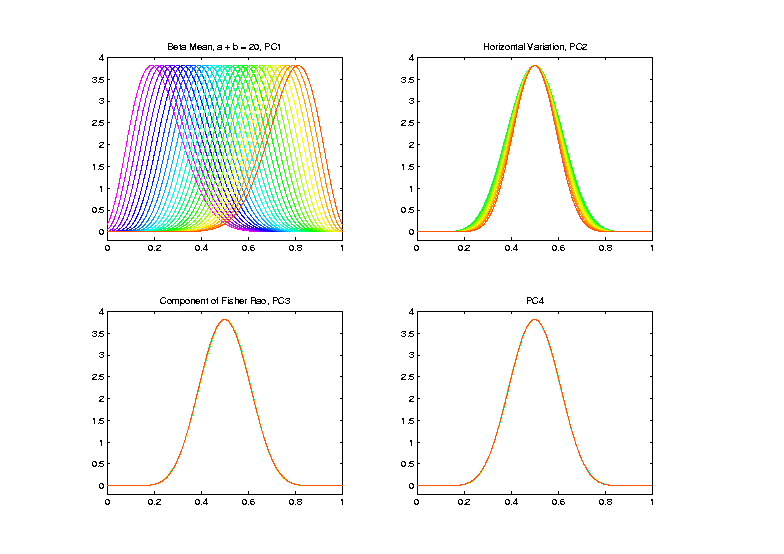 TIC testbed
Text:  Sec 2.1
Serious Data Challenge:
TIC (Total Ion Count) Chromatograms
Modern type of “chemical spectra”
                                    Thanks to 							                 Peter 
					    Hoffmann
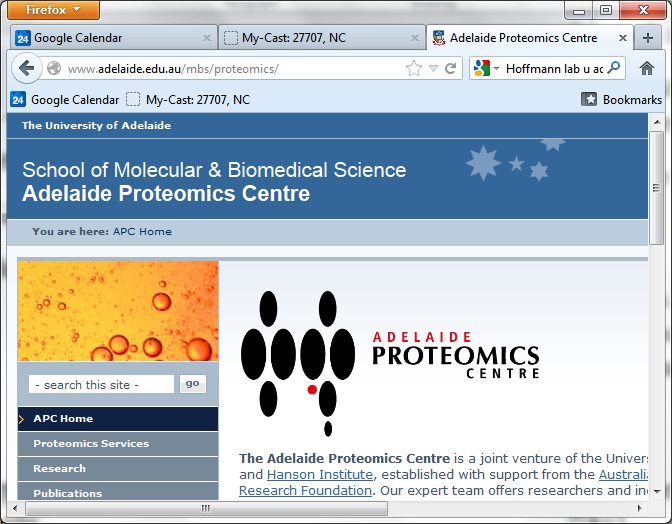 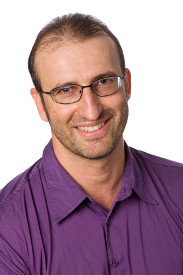 TIC testbed
Serious Data Challenge:
TIC (Total Ion Count) Chromatograms

Reference:    Koch et al (2014)
TIC testbed
Raw Data:    15 TIC Curves   (5 Colors)
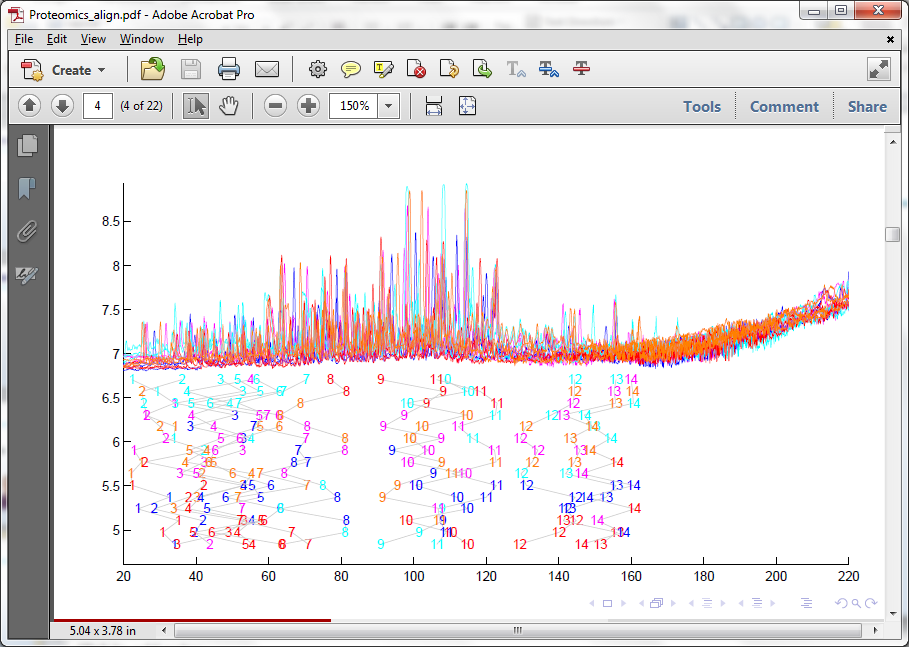 TIC testbed
Special Feature:   Answer Key of Known Peaks

Found by 
Major
Time &
Labor
Investment
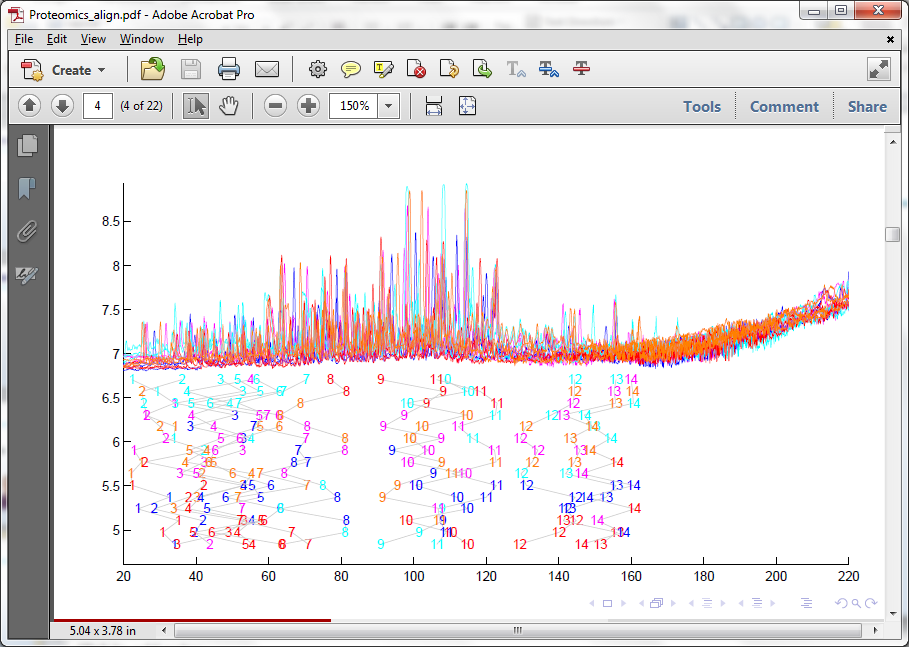 TIC testbed
Special Feature:   Answer Key of Known Peaks

Goal:
Find
Warps
To Align
These
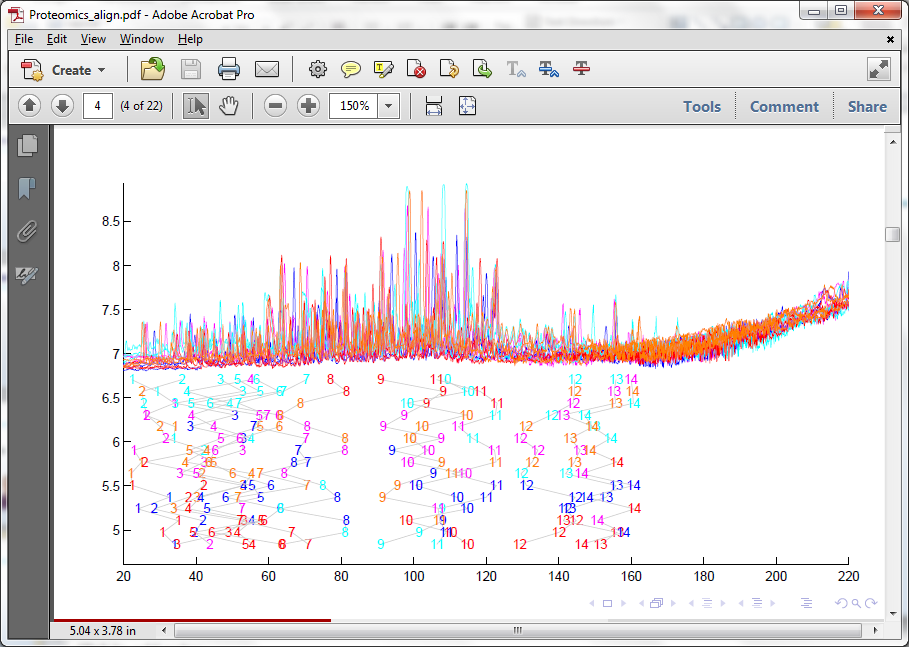 TIC testbed
Fisher – Rao Alignment
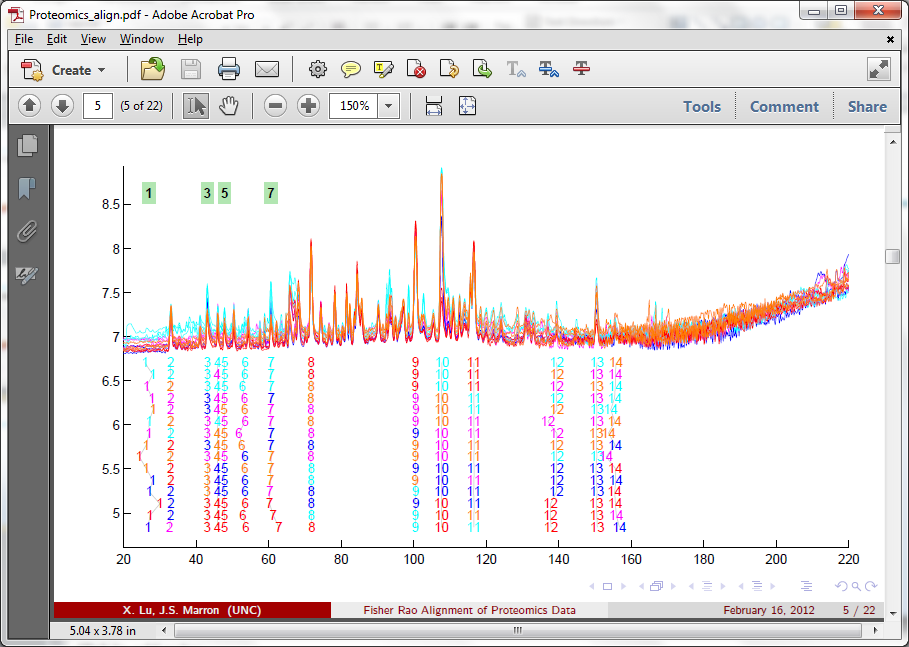 TIC testbed
Fisher – Rao Alignment





Spike-In
Peaks
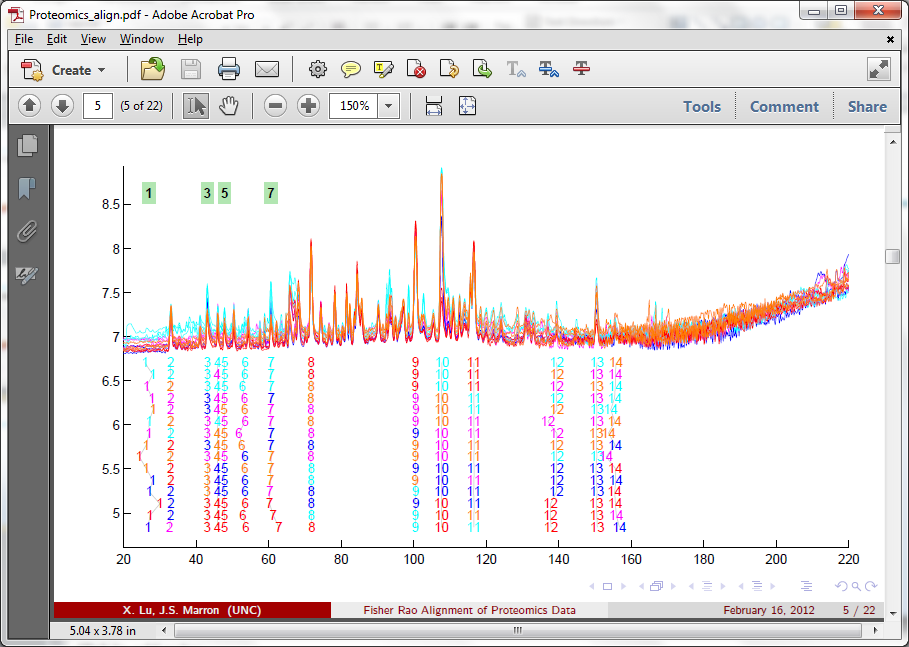 TIC testbed
Next Zoom in on This Region
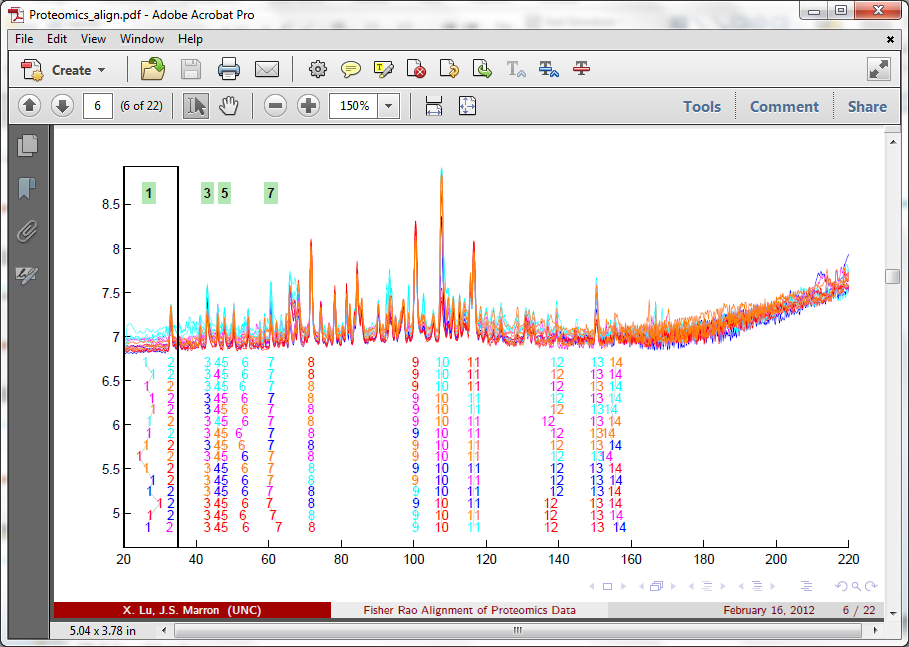 TIC testbed
Zoomed Fisher – Rao Alignment
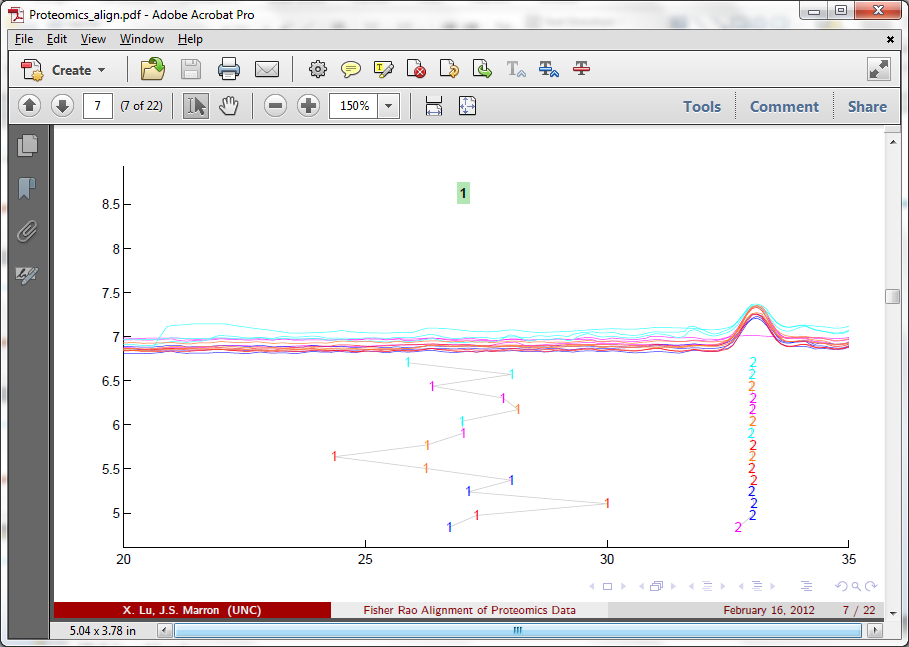 Peak Missing
In 1 Case
This Compound
Not Present
TIC testbed
Before Alignment
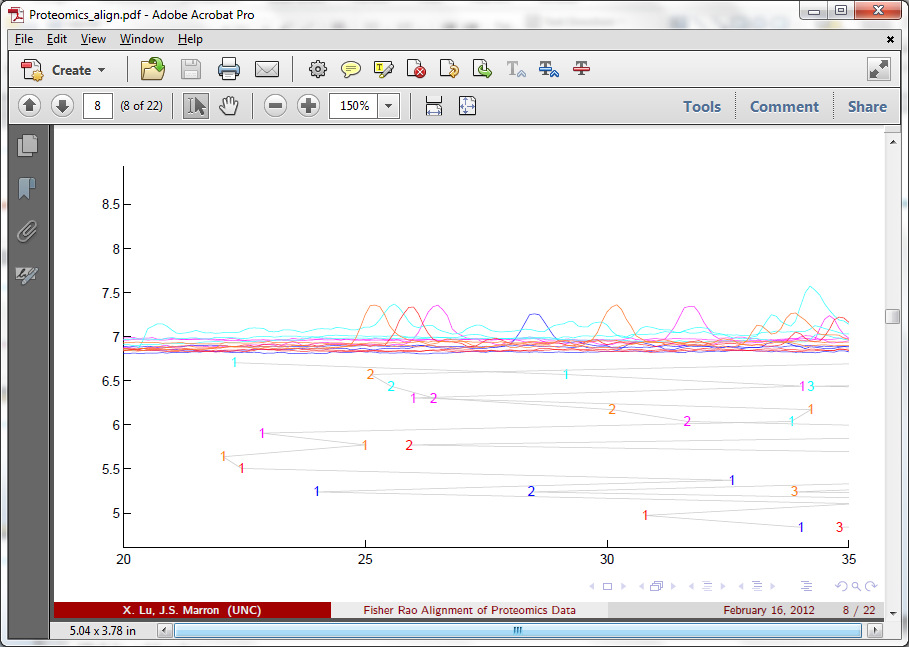 TIC testbed
Next Zoom in on This Region
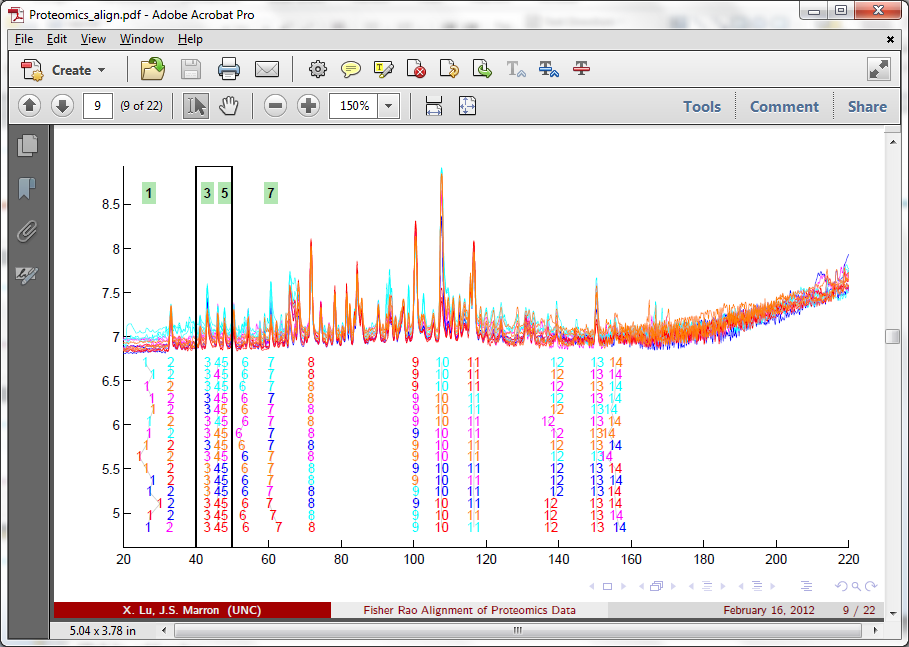 TIC testbed
Zoomed Fisher – Rao Alignment
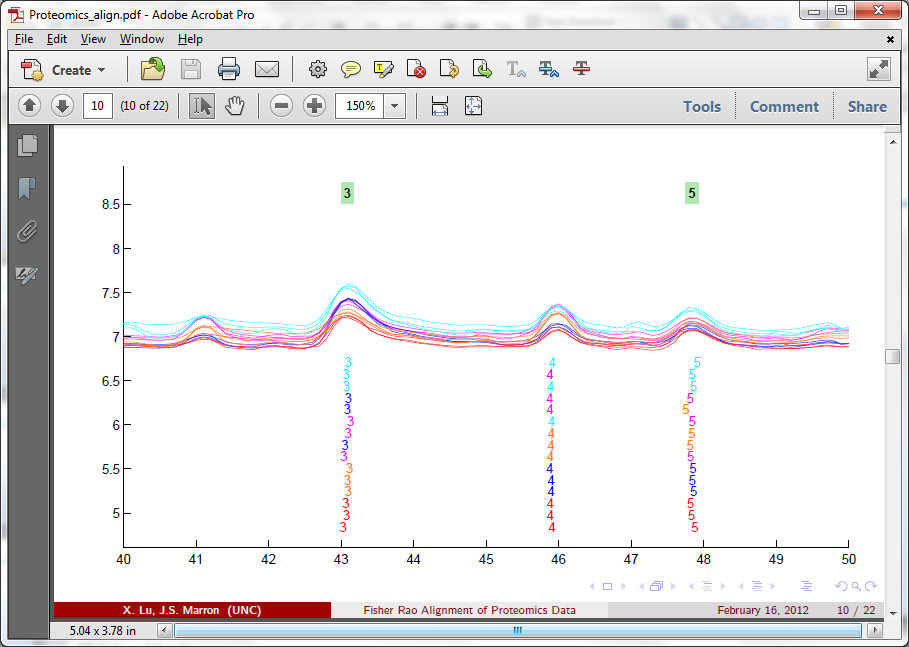 TIC testbed
Before Alignment
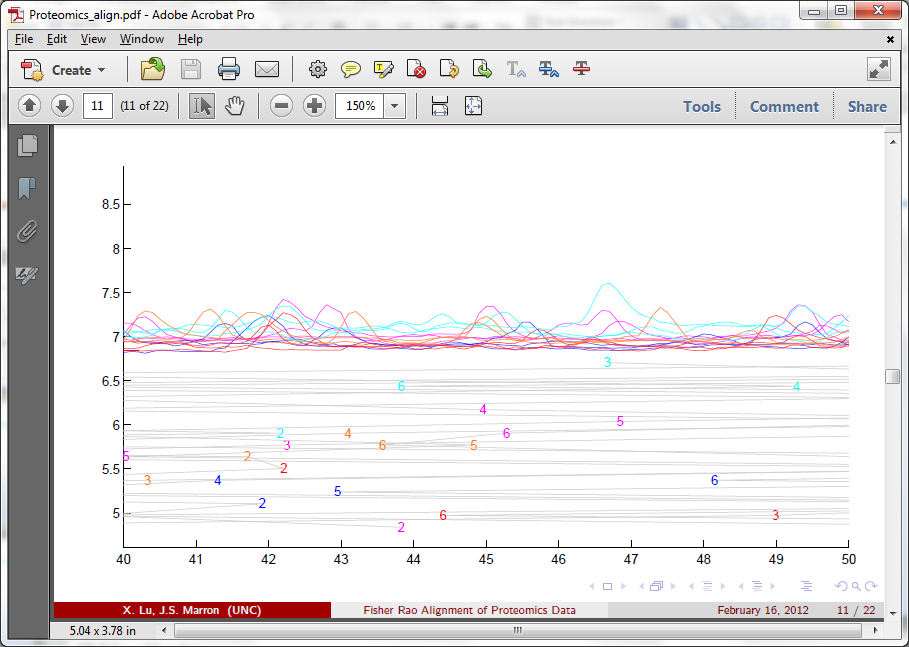 TIC testbed
Next Zoom in on This Region
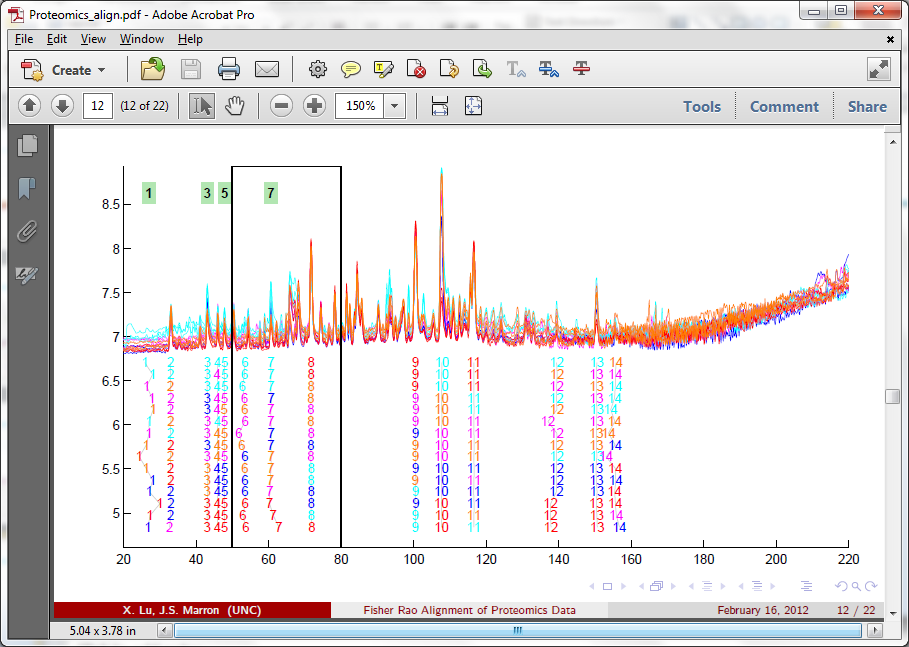 TIC testbed
Zoomed Fisher – Rao Alignment
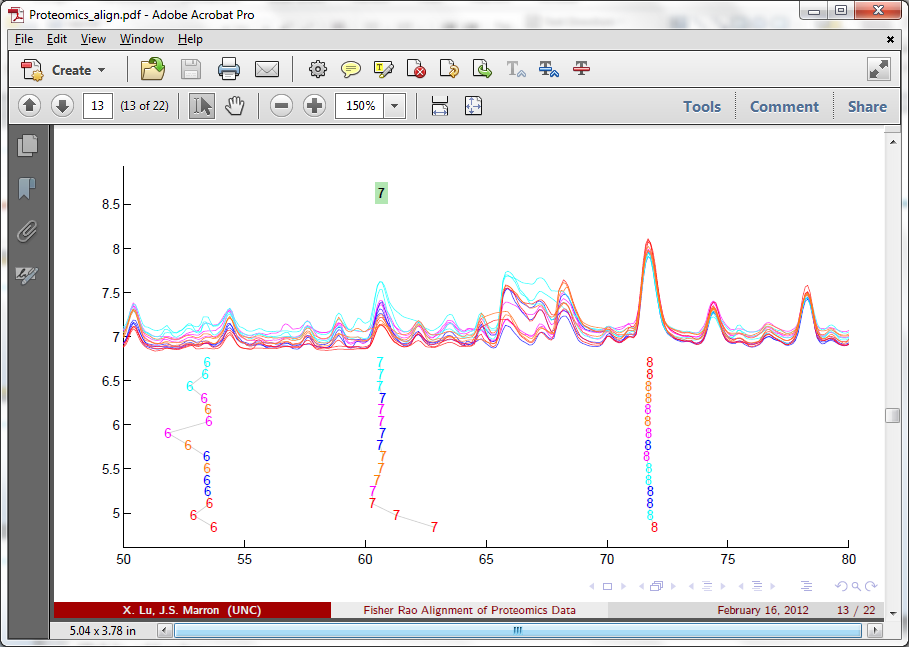 TIC testbed
Before Fisher-Rao Alignment
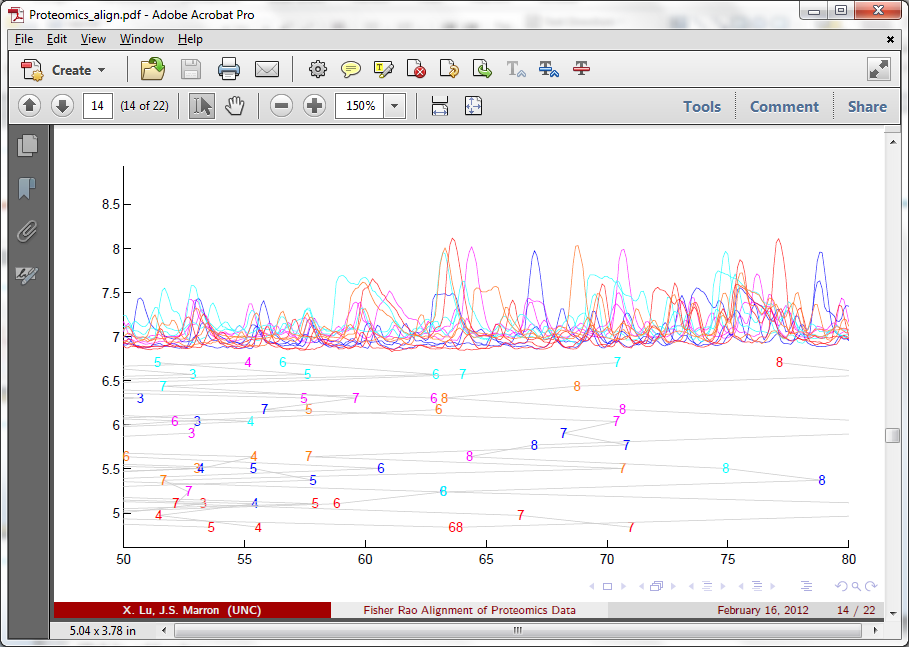 TIC testbed
Next Zoom in on This Region
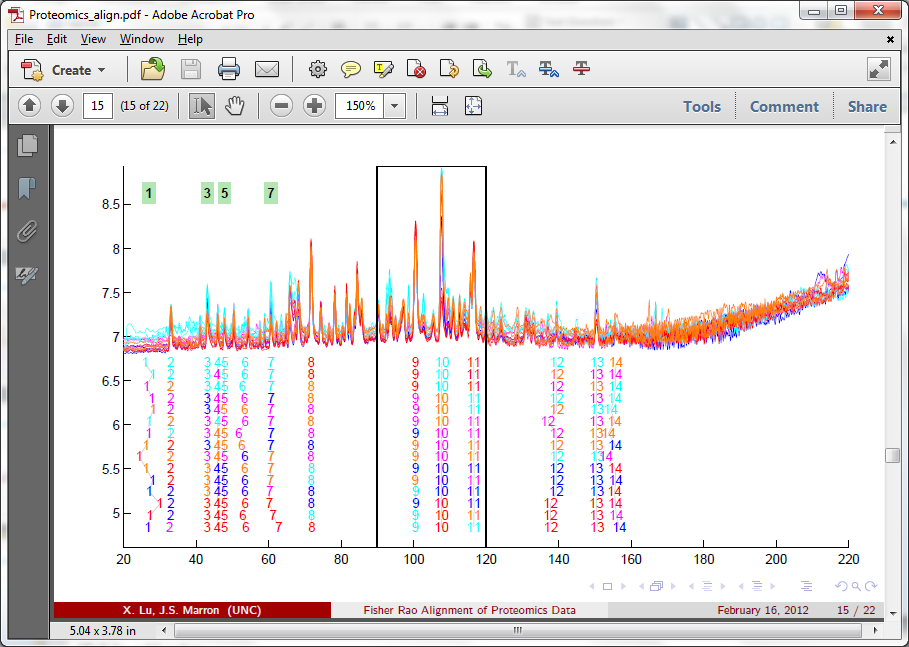 TIC testbed
Zoomed Fisher – Rao Alignment
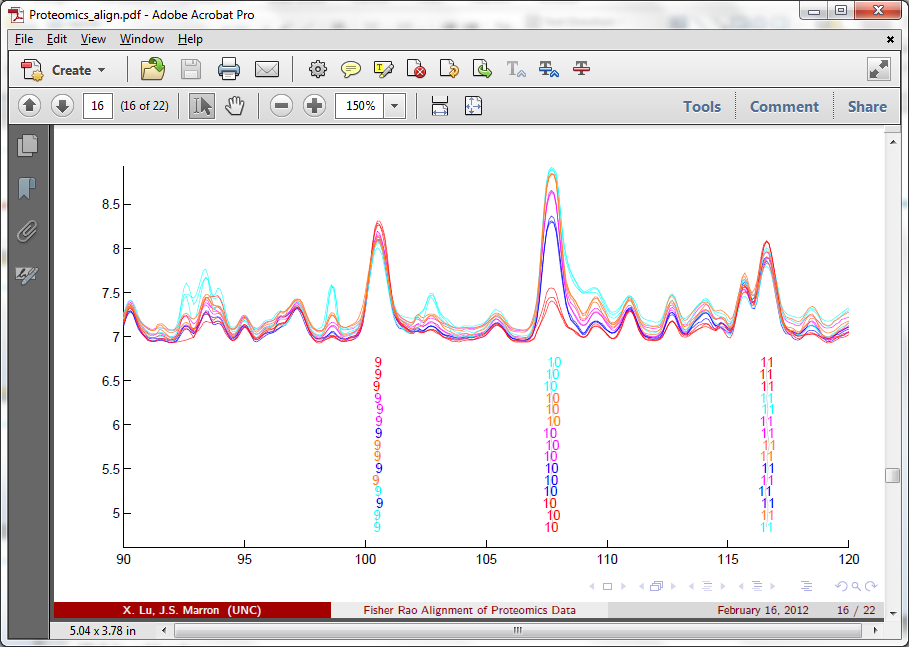 TIC testbed
Zoomed Fisher – Rao Alignment



Note:
Very
Challenging
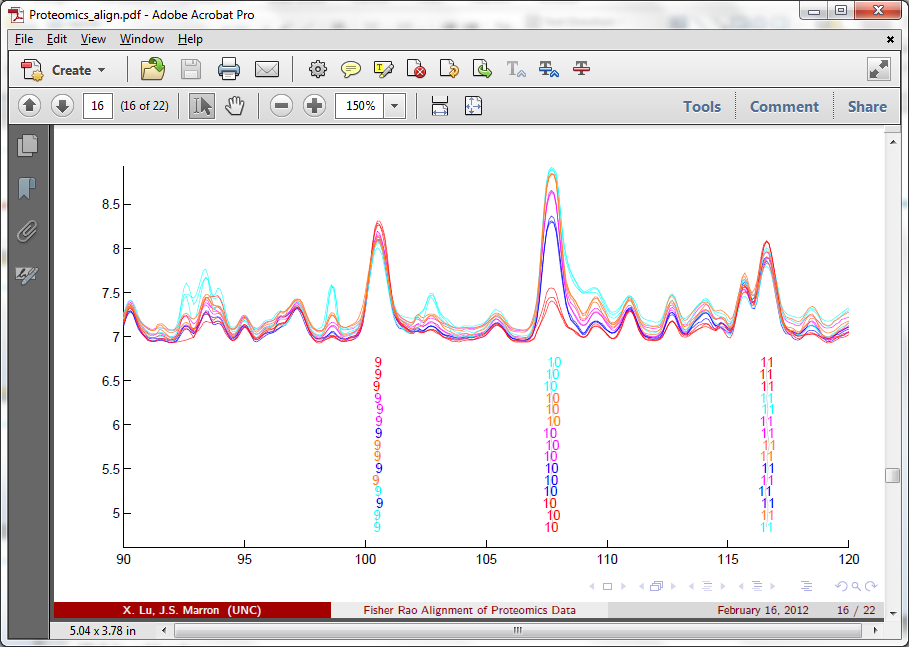 TIC testbed
Before Alignment
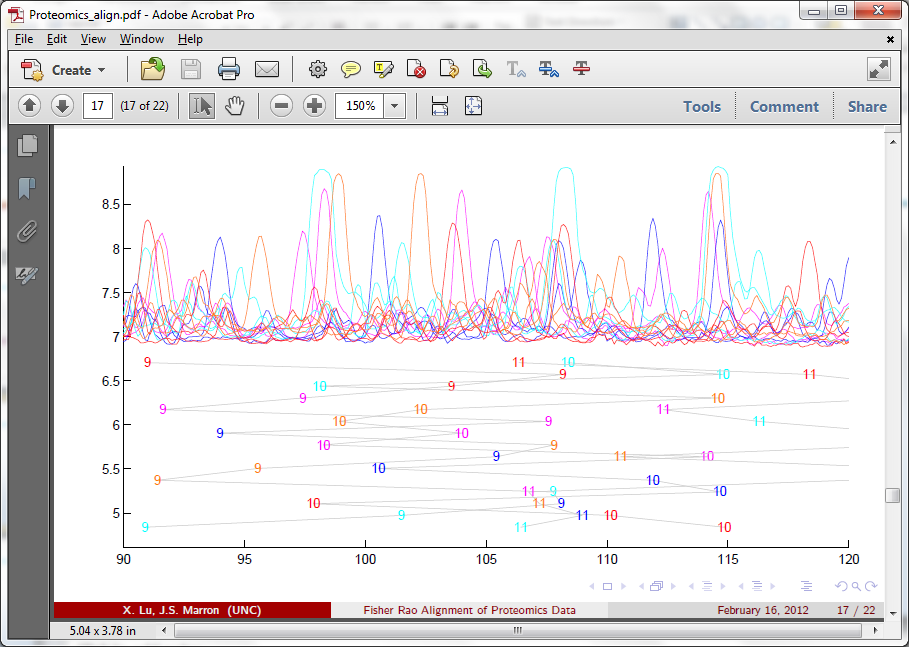 TIC testbed
Next Zoom in on This Region
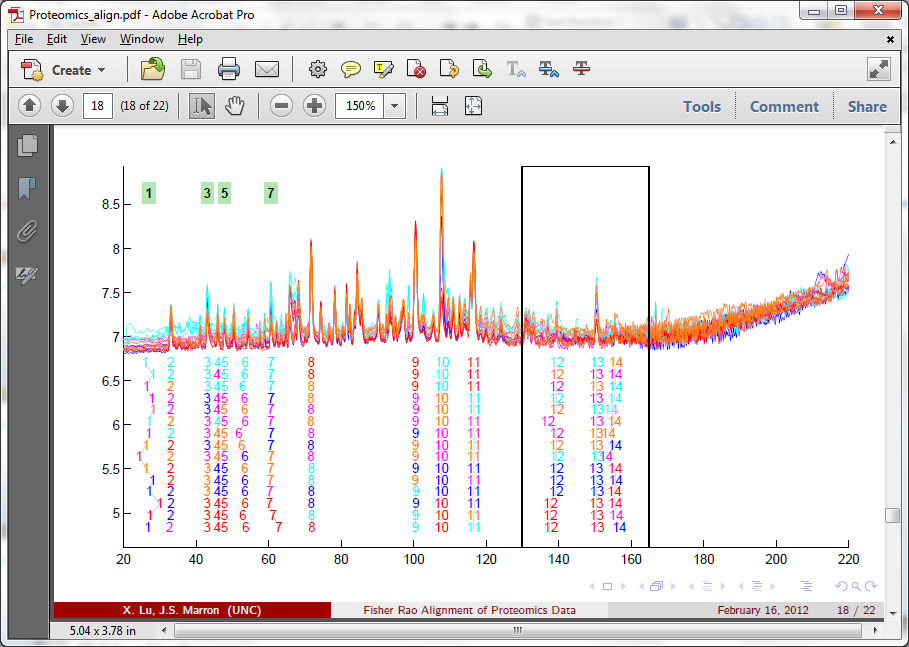 TIC testbed
Zoomed Fisher – Rao Alignment
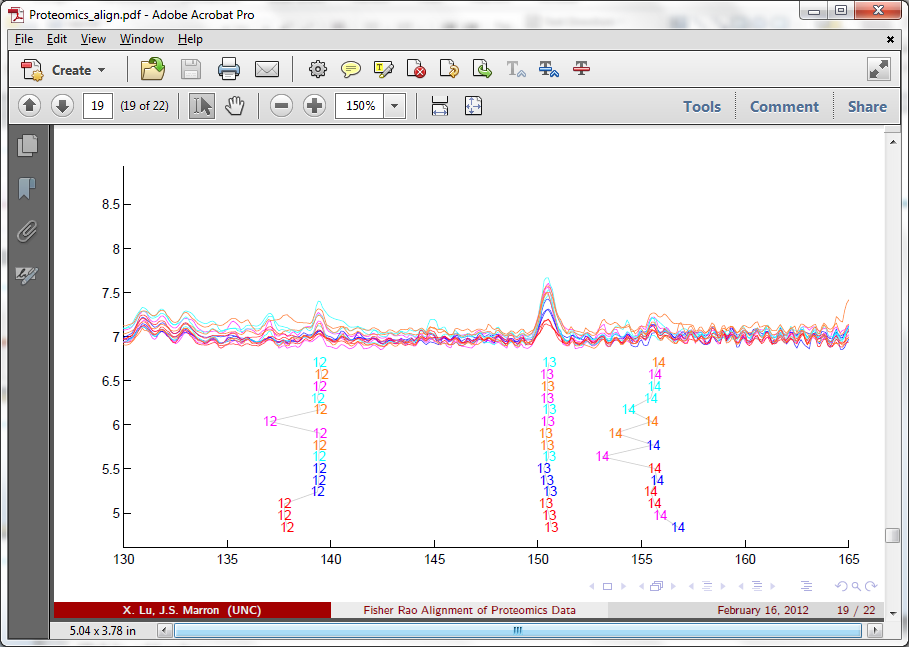 TIC testbed
Before Alignment
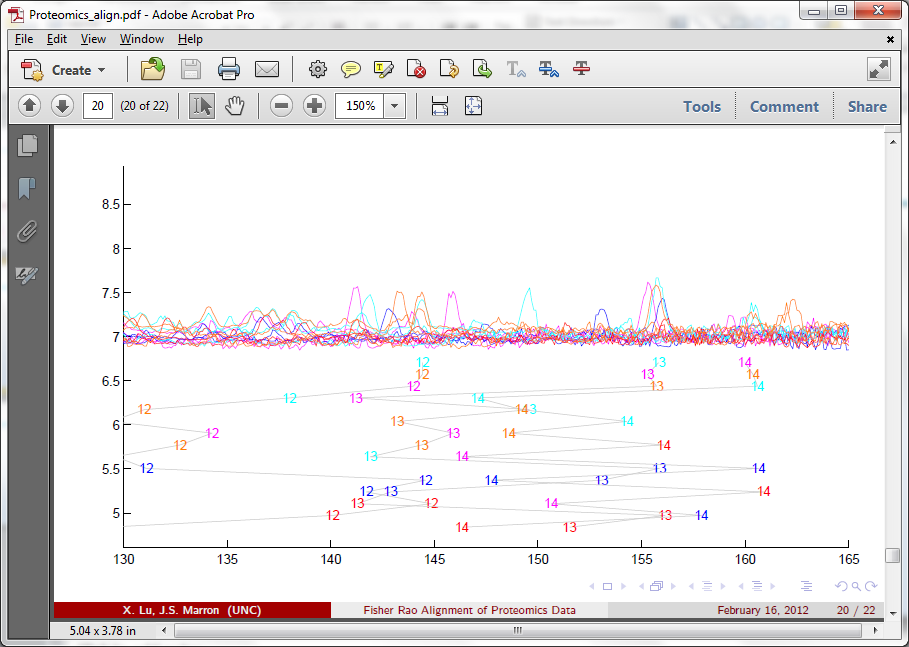 TIC testbed
Warping Functions
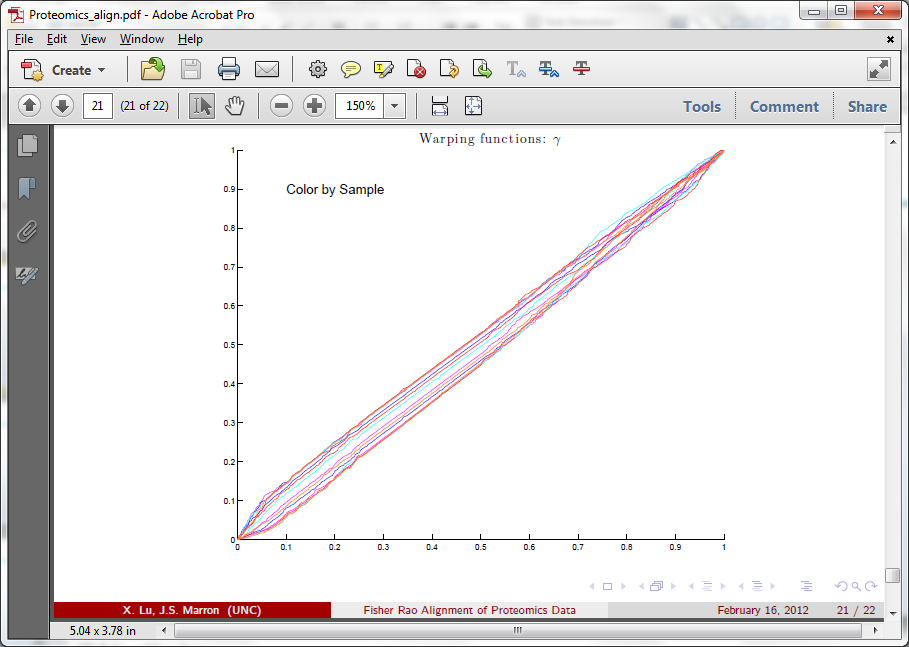 Looks Fairly Linear
Decent Linear Analysis:
Bernardi, et al. (2014)
Refined Calculations
Text, Sec. 9.2
Refined Calculations
PNS on SRVF Sphere
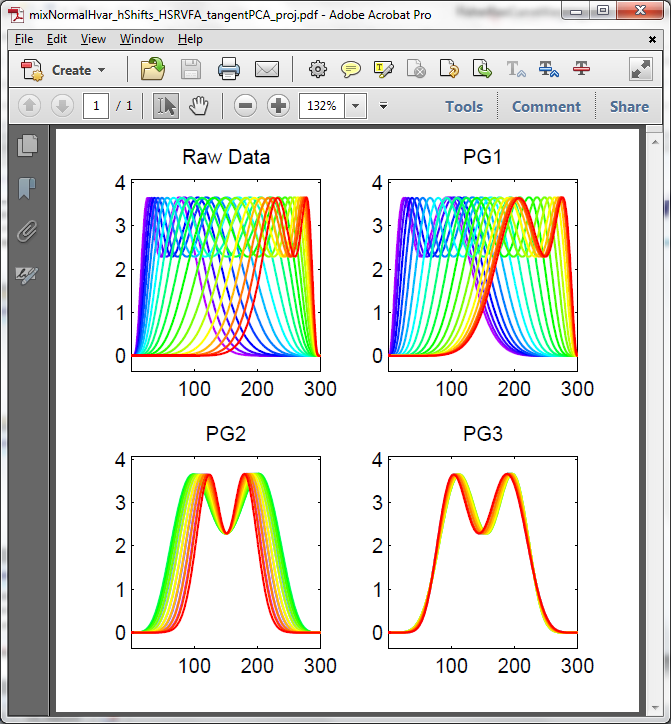 Toy Example
Tangent Space PCA

(on Horiz. Var’n)

Thanks to Xiaosun Lu
PNS on SRVF Sphere
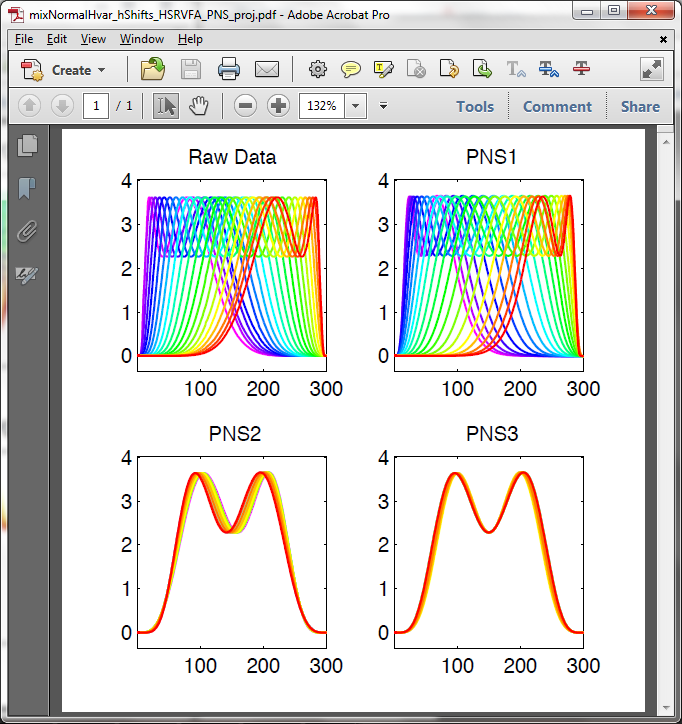 Toy Example

PNS Projections
(Fewer Modes)
PNS on SRVF Sphere
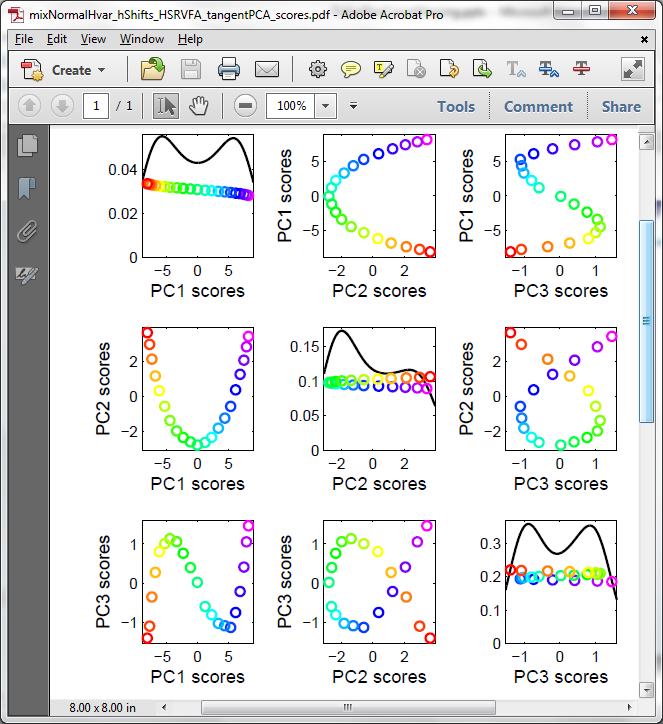 Toy Example
Tangent Space PCA


Note:  3 Comp’s
Needed for This
PNS on SRVF Sphere
Toy Example

PNS Projections
Only 2 for This
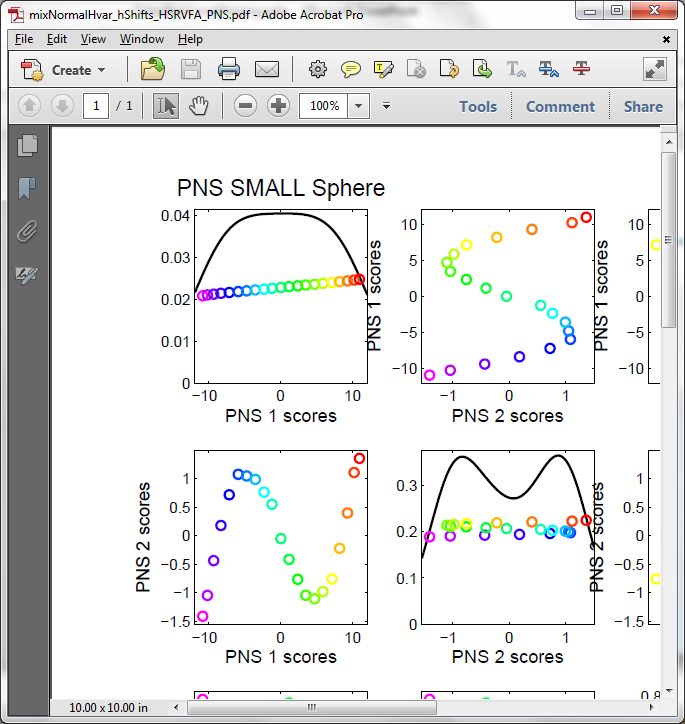 PNS on SRVF Sphere
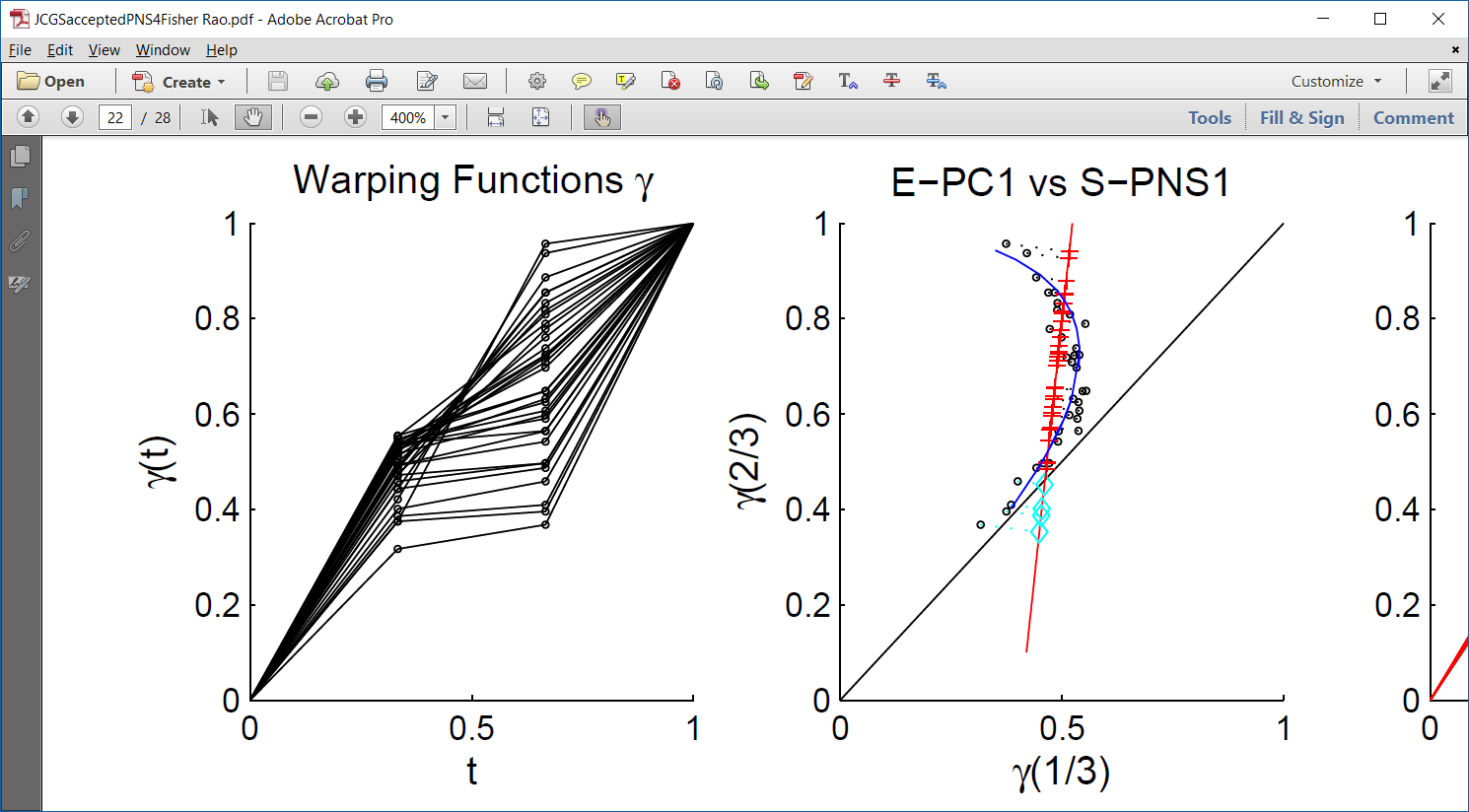 Toy Example

Parametrized
By Values
At  1/3  And  2/3
PNS on SRVF Sphere
Toy Example

View As Points
Tangent Plane PC 1
PNS 1
Boundary of 
Nonnegative
Orthant
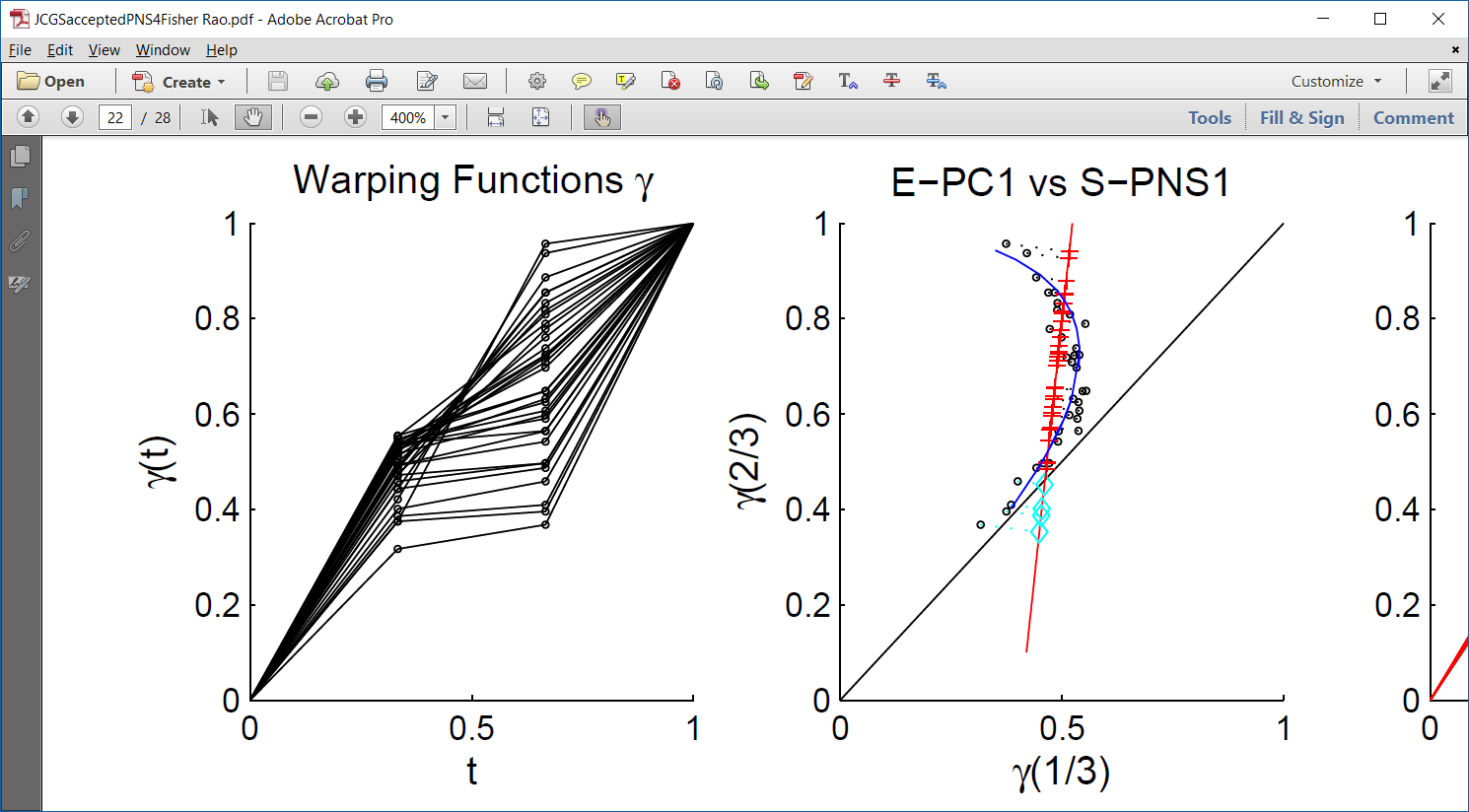 PNS on SRVF Sphere
Toy Example

Curves from
Tangent Plane PC 1

Note:  Some Are
No Longer Warps!
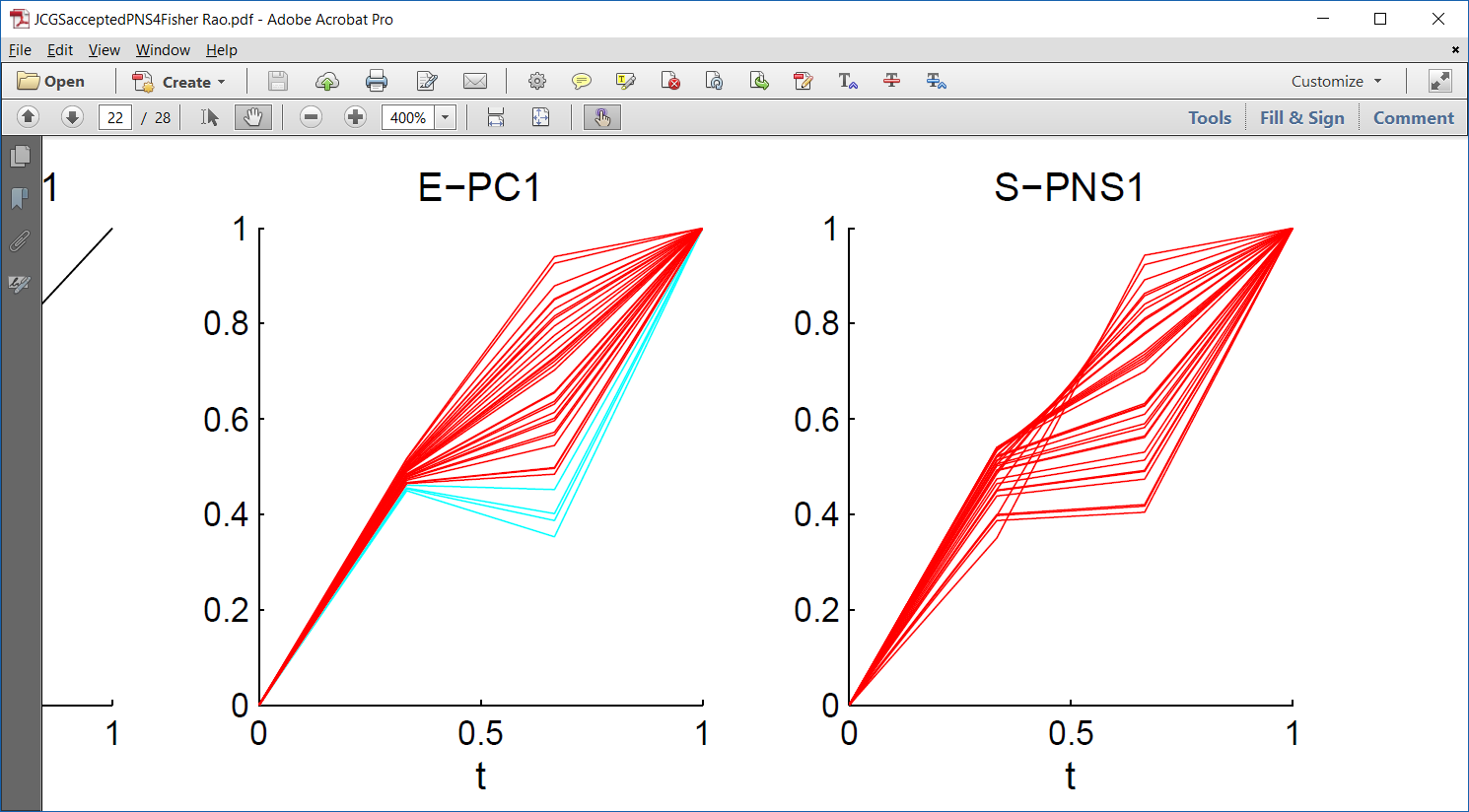 PNS on SRVF Sphere
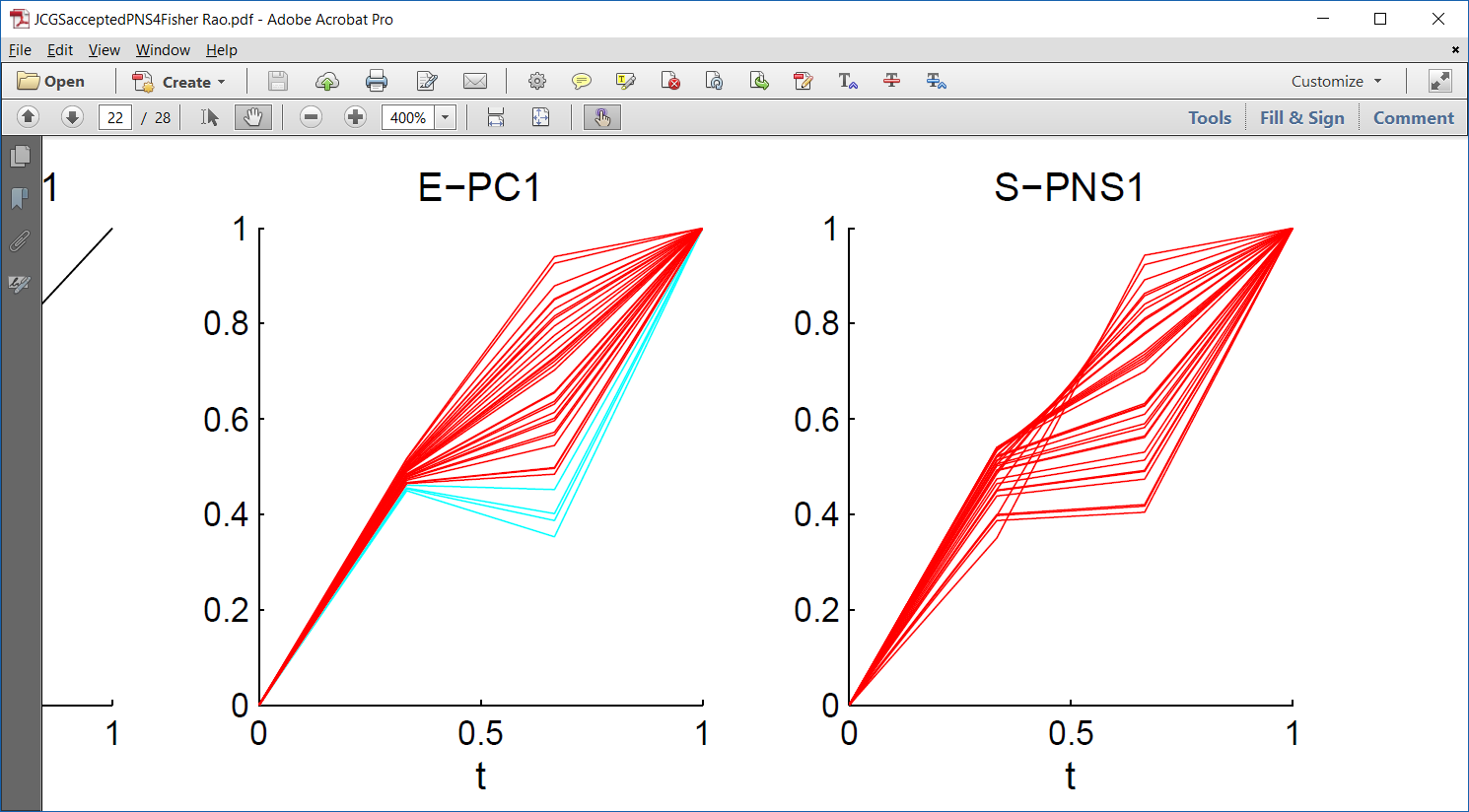 Toy Example


View As Points
PNS 1

Good 1-d
Approx.
PNS on SRVF Sphere
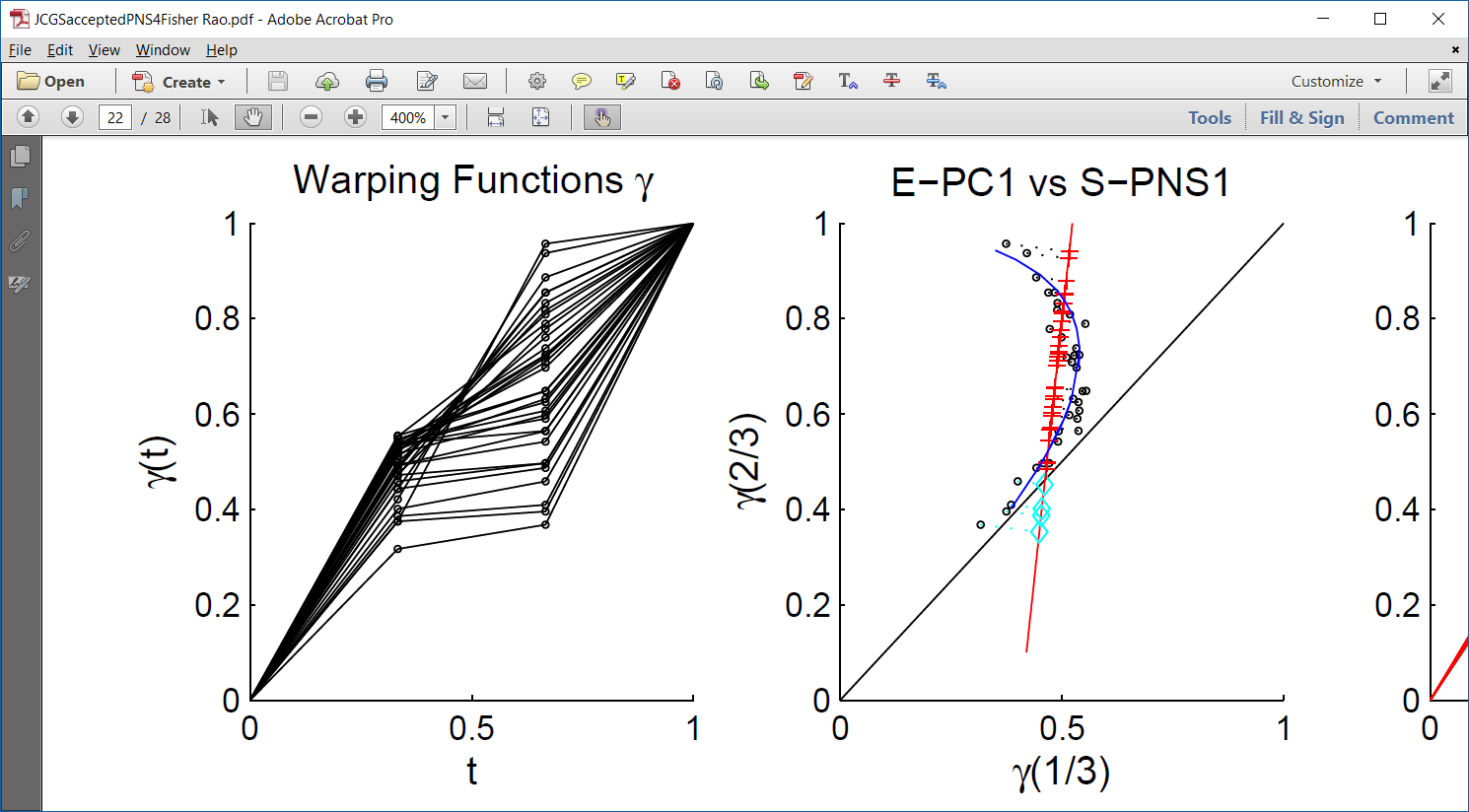 Toy Example


Recall Original
Warps
PNS on SRVF Sphere
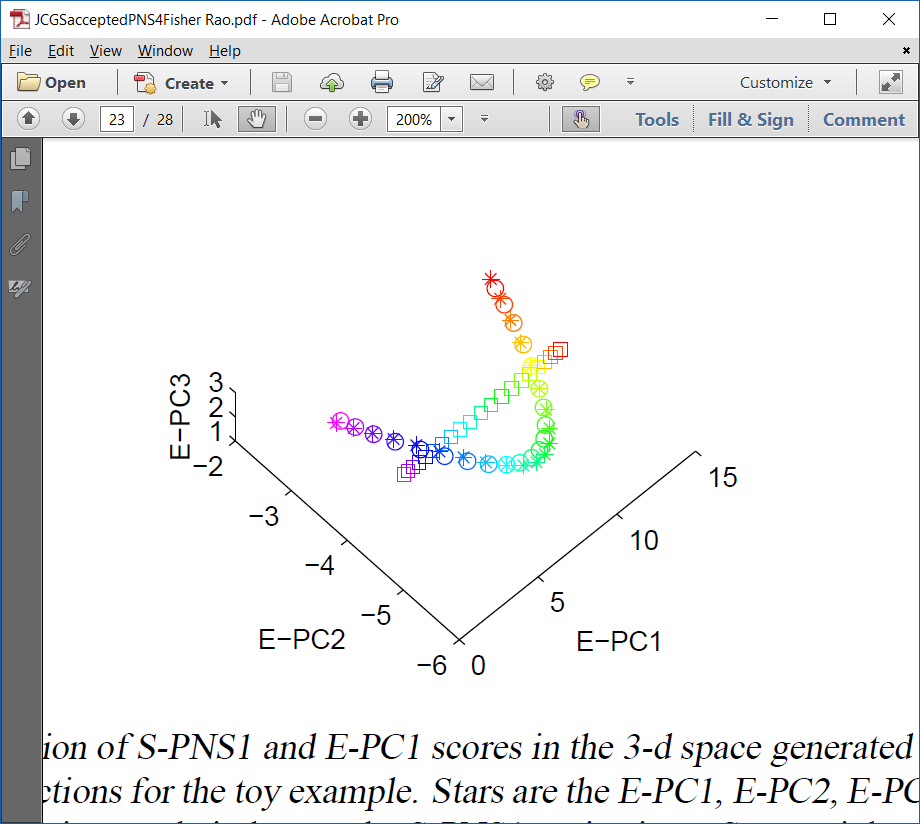 Participant Presentation
1:35:    Michael Nisenzon

???


Next Class:    Hyeon Lee